РукописьЖитие, подвиги, чудеса преподобного Кирилла Новоезерского
Фонд 228. Собрание рукописных книг Д. В. Пискарева
№ 118.
 Житие преподобного Кирилла Новоезерскаго, со службой
Б. г. 159 л. Полуустав Петровского времени. В 4-ю долю листа. Чудеса доведены до 1620 г.
Ранее рукопись находилась в Музейном собрании (ф. 178) под № 553.
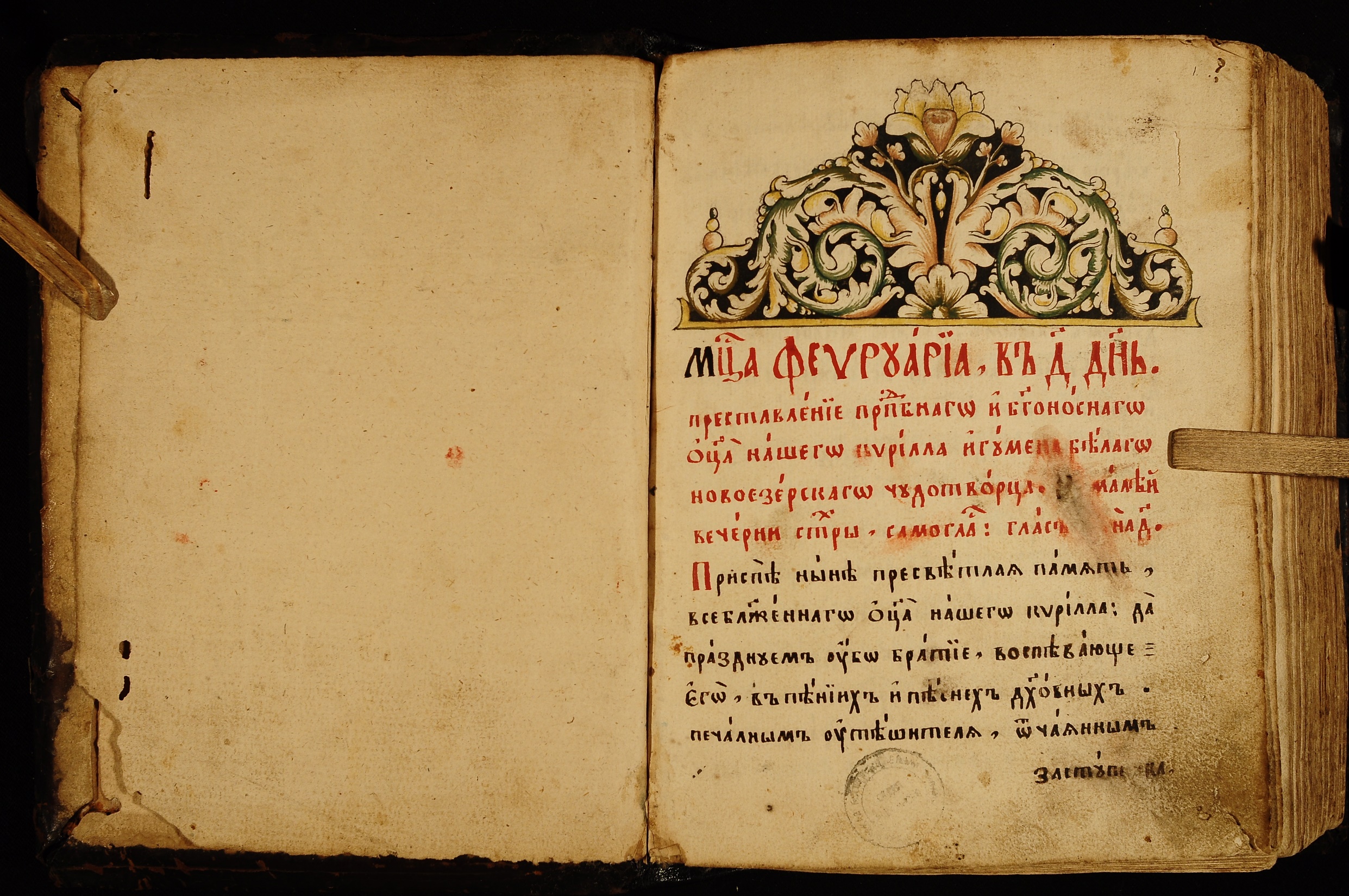 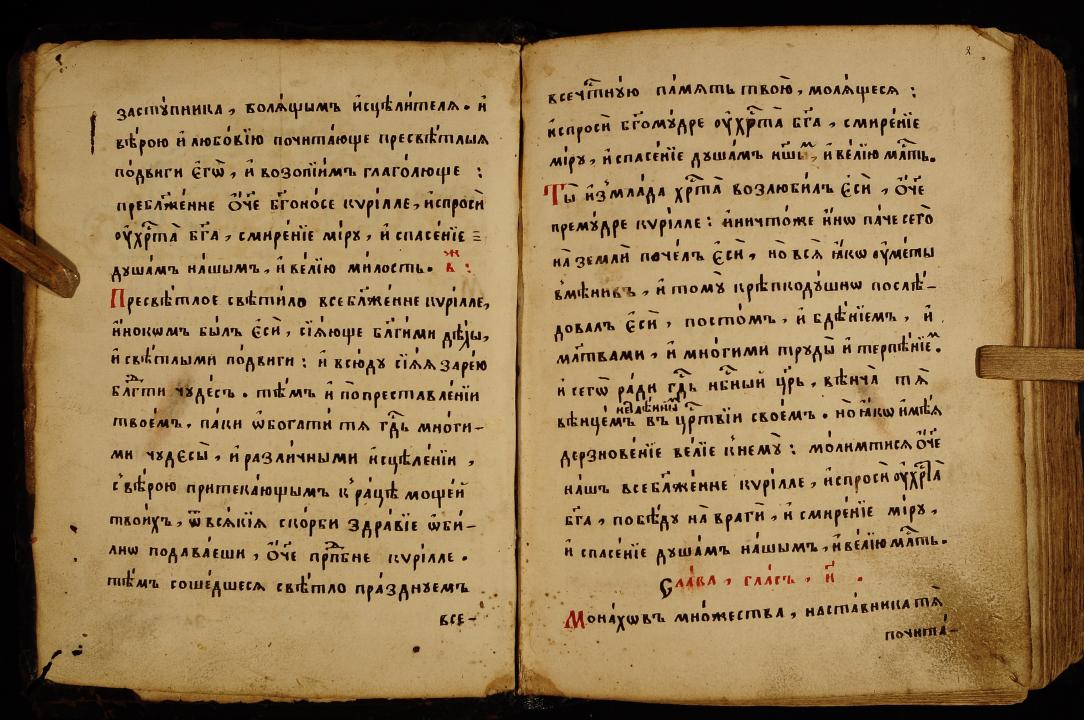 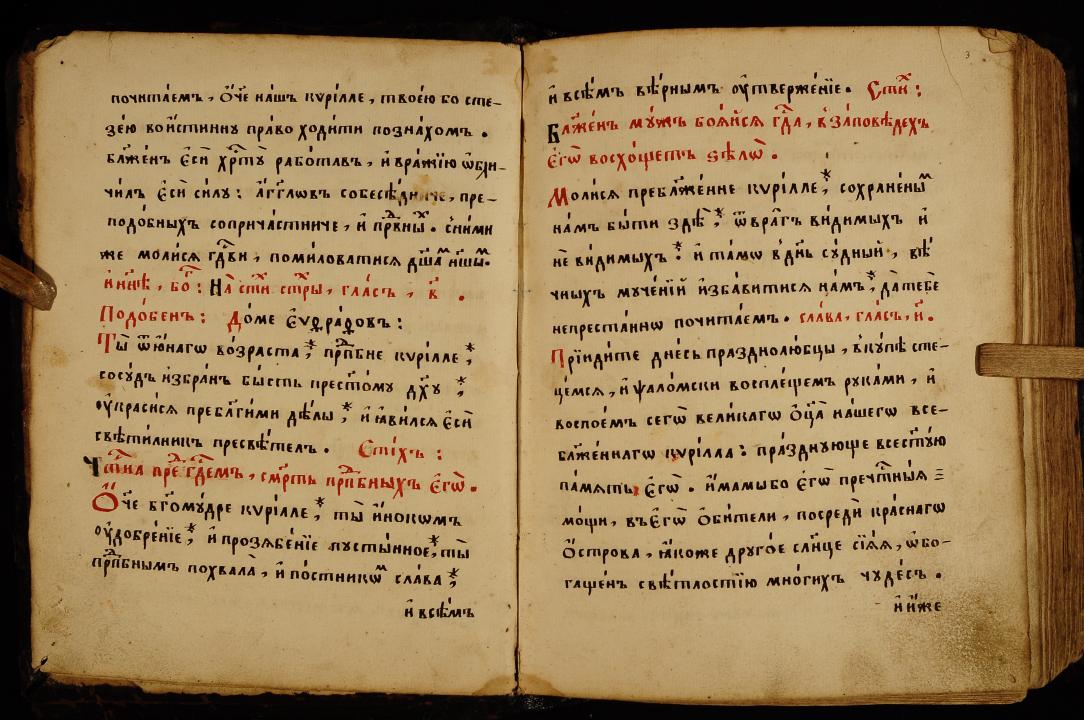 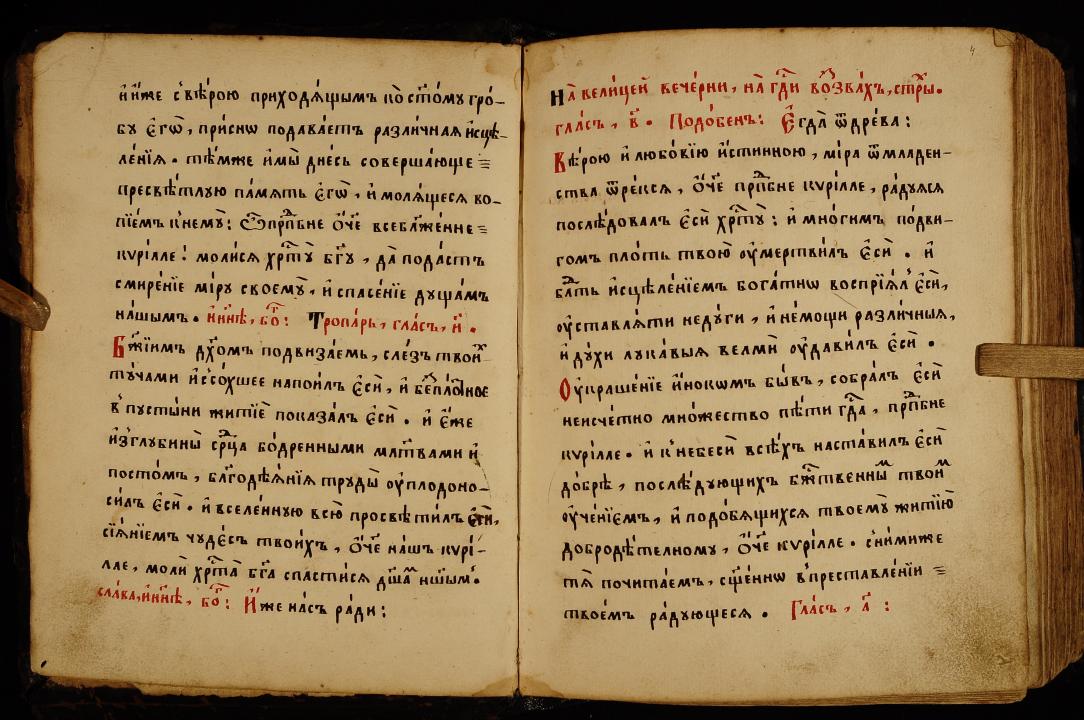 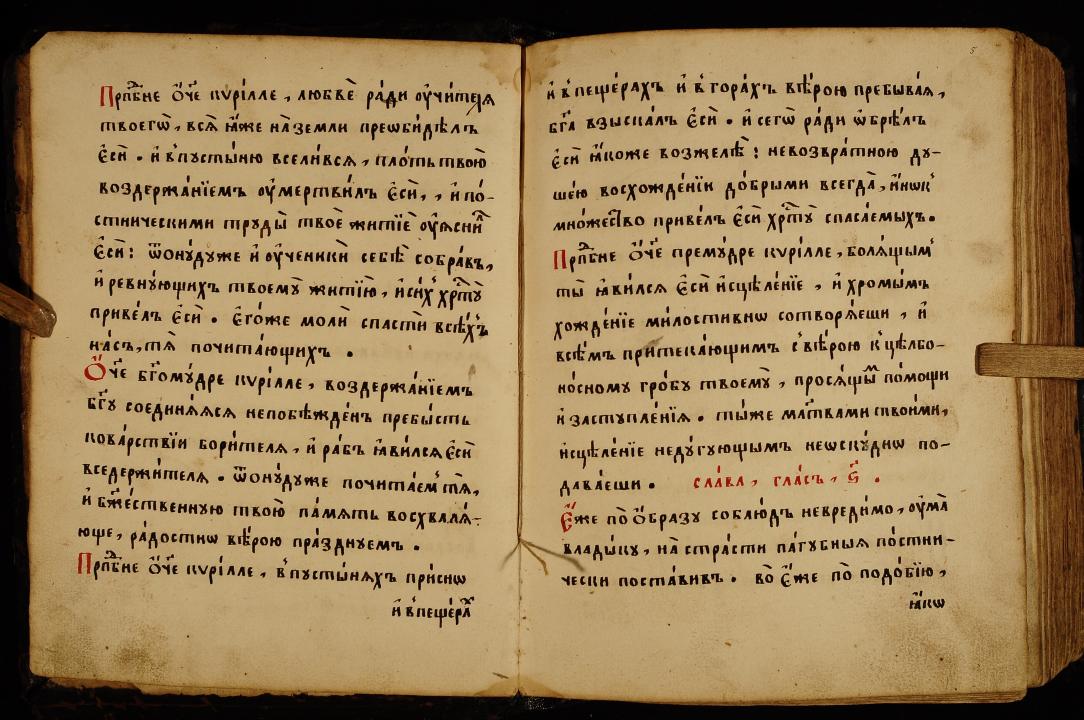 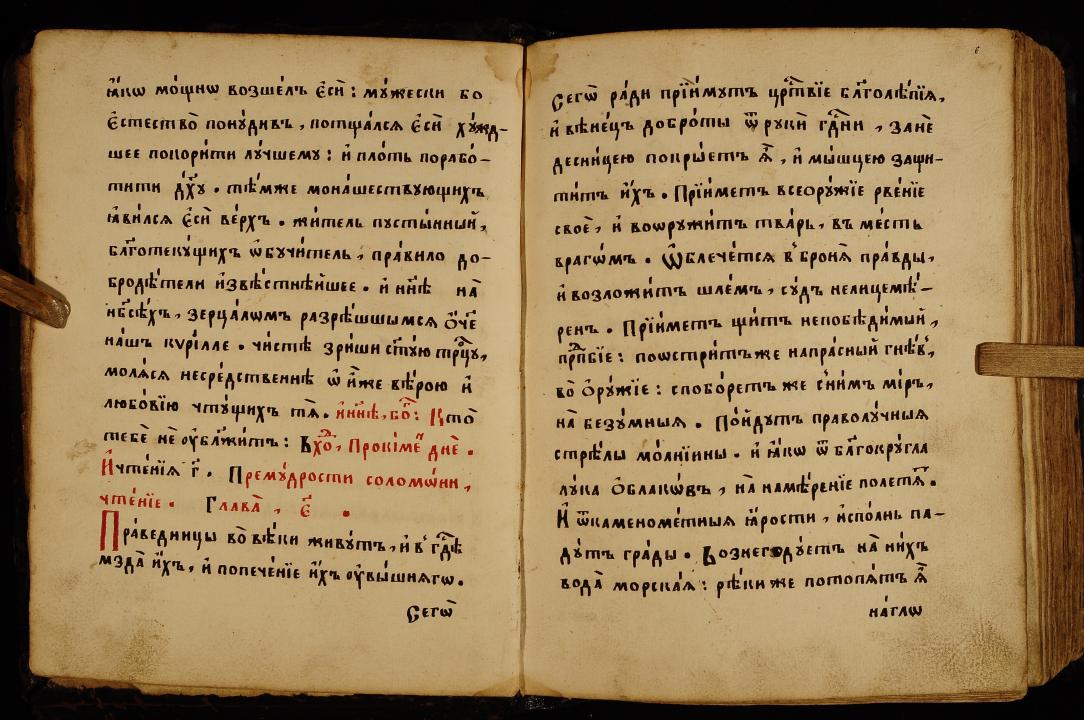 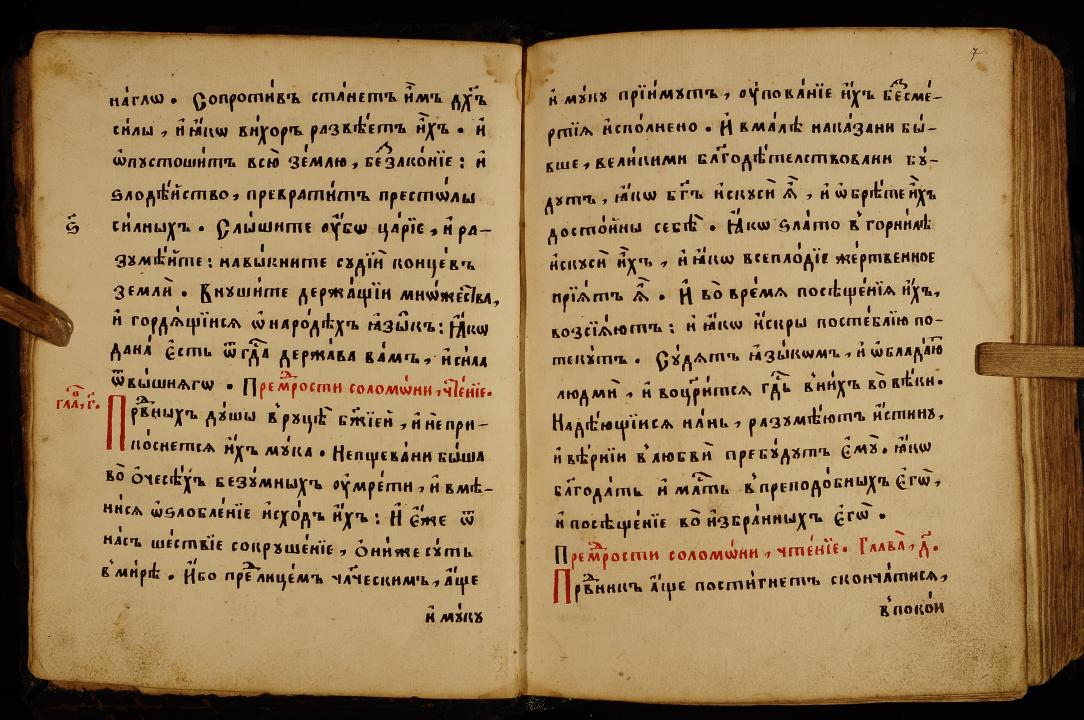 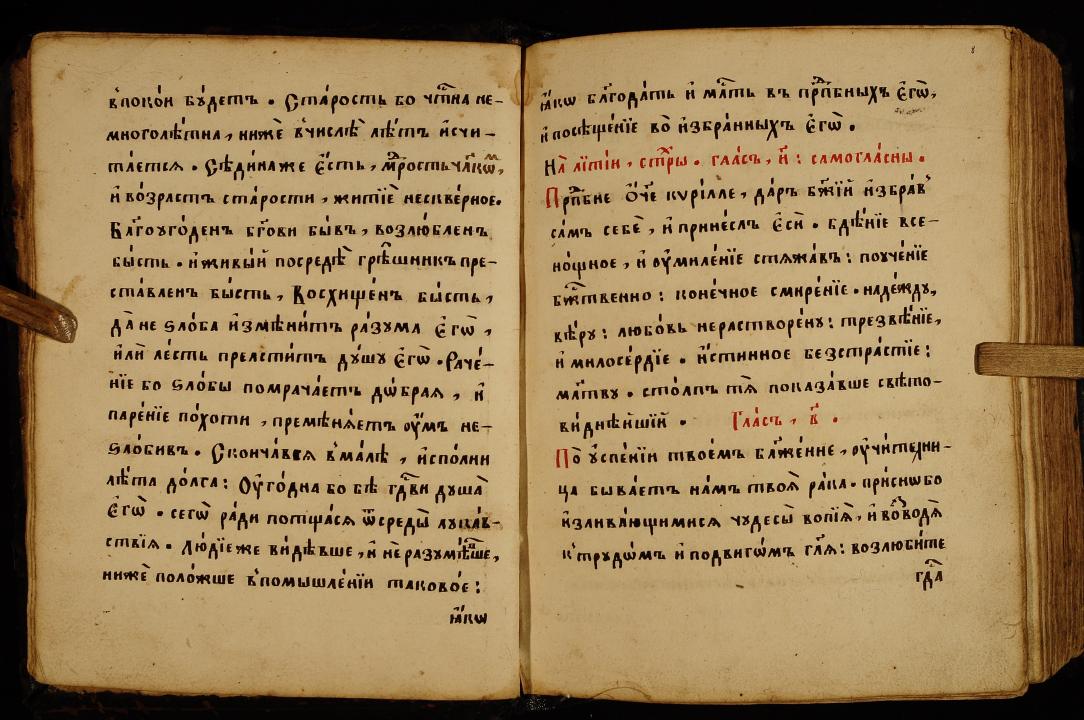 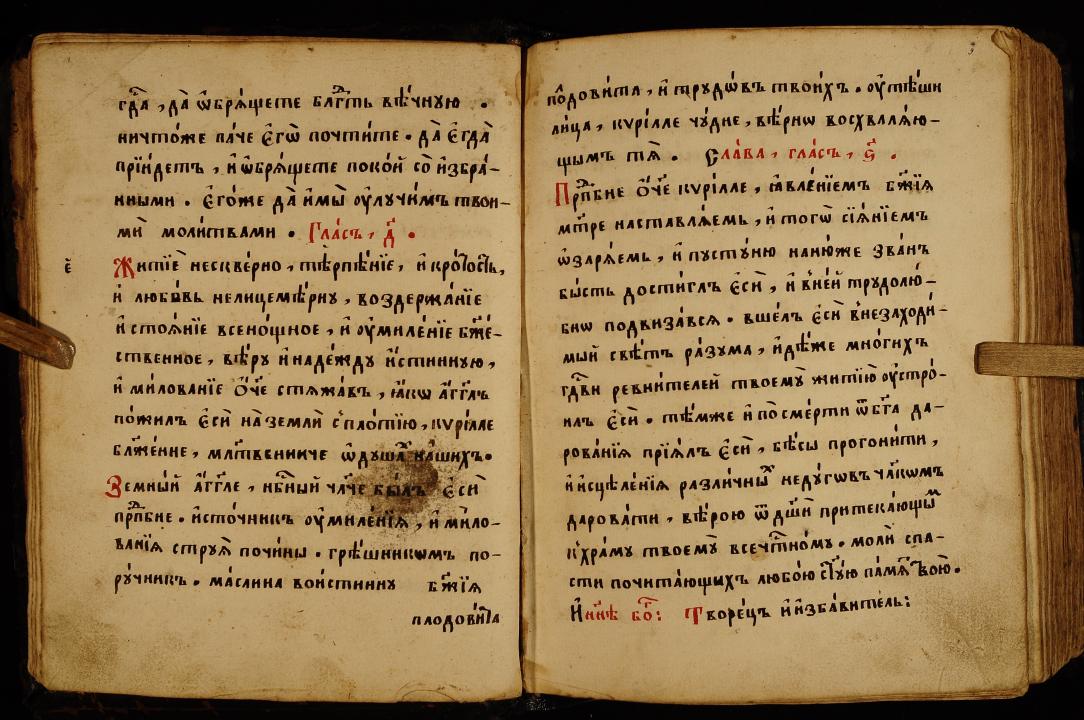 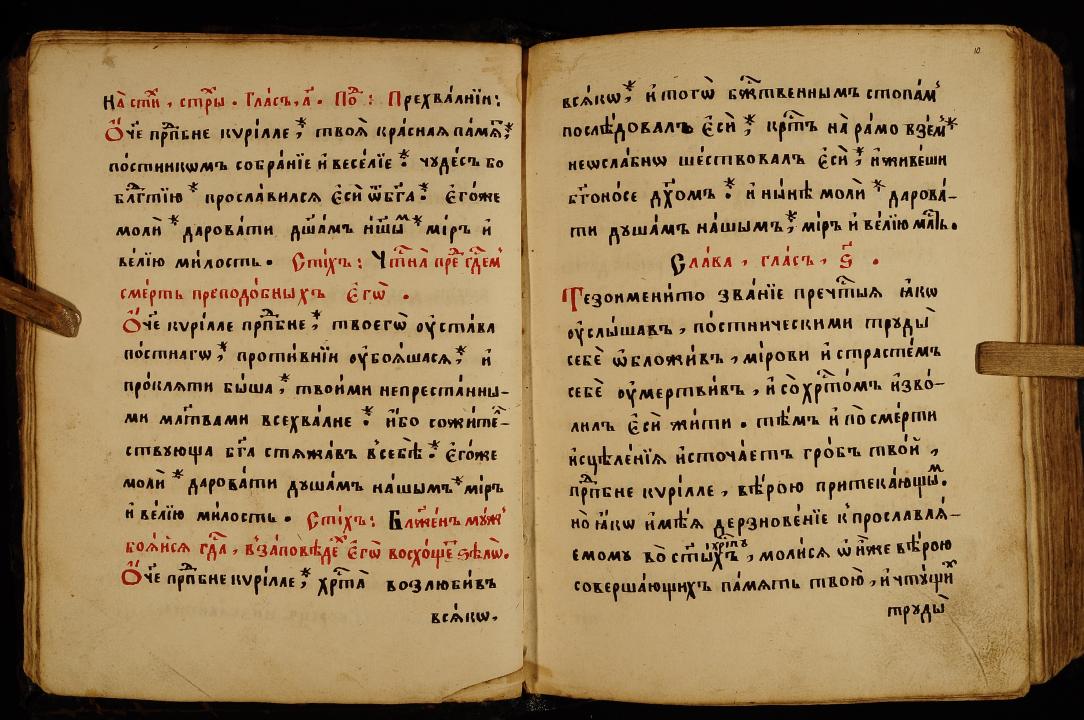 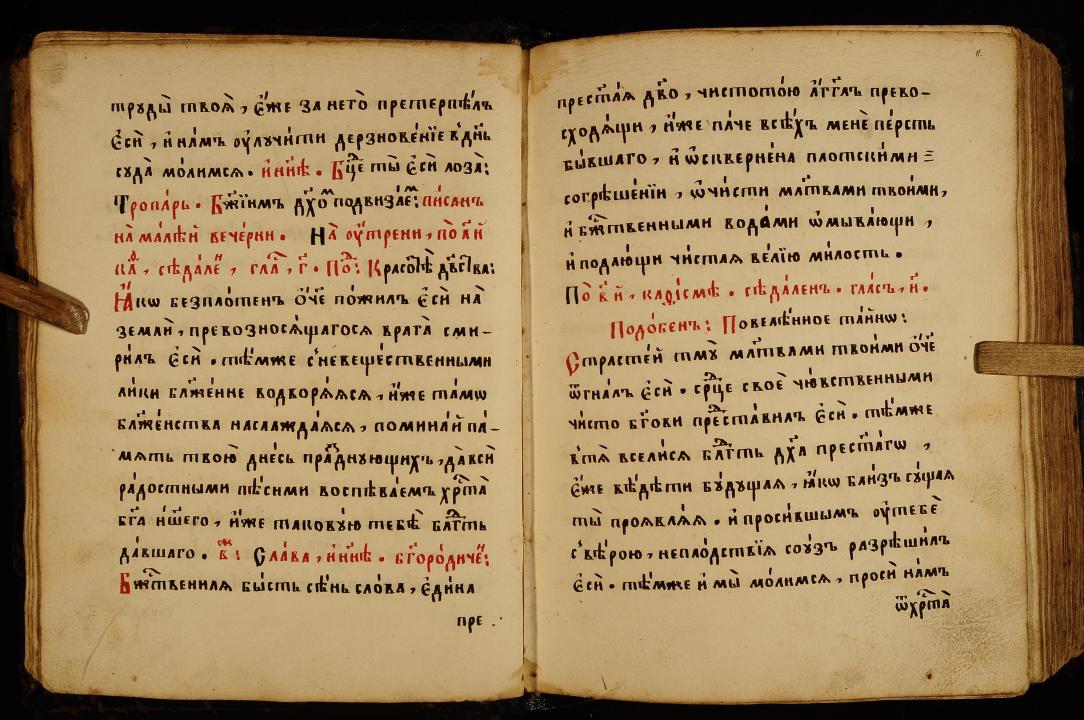 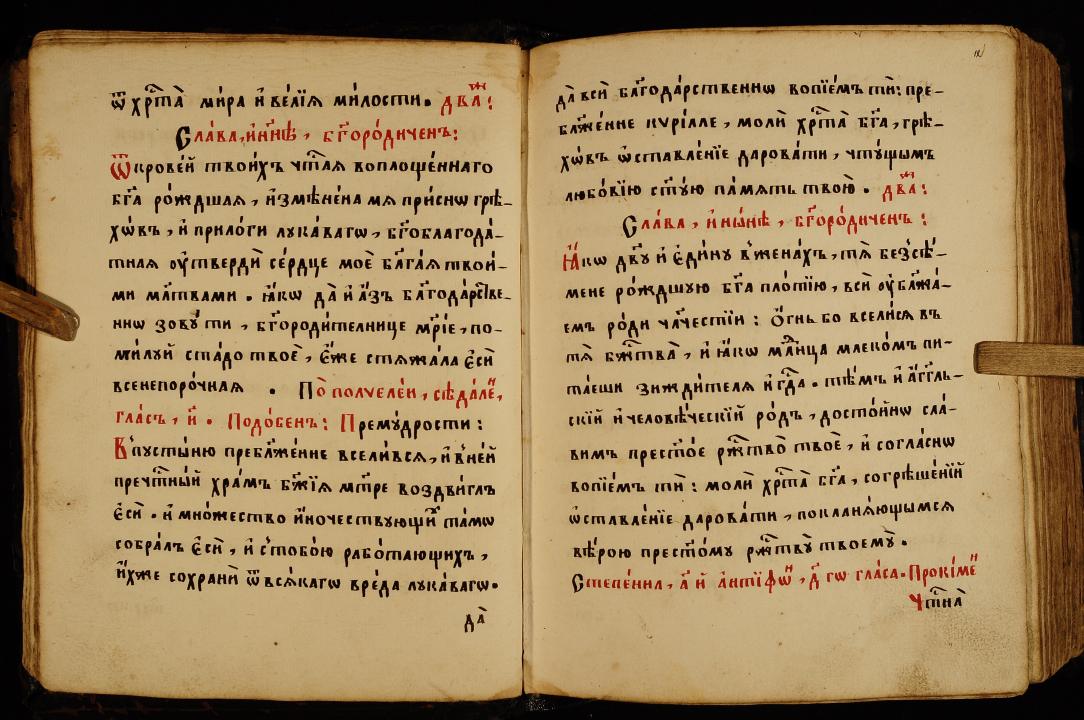 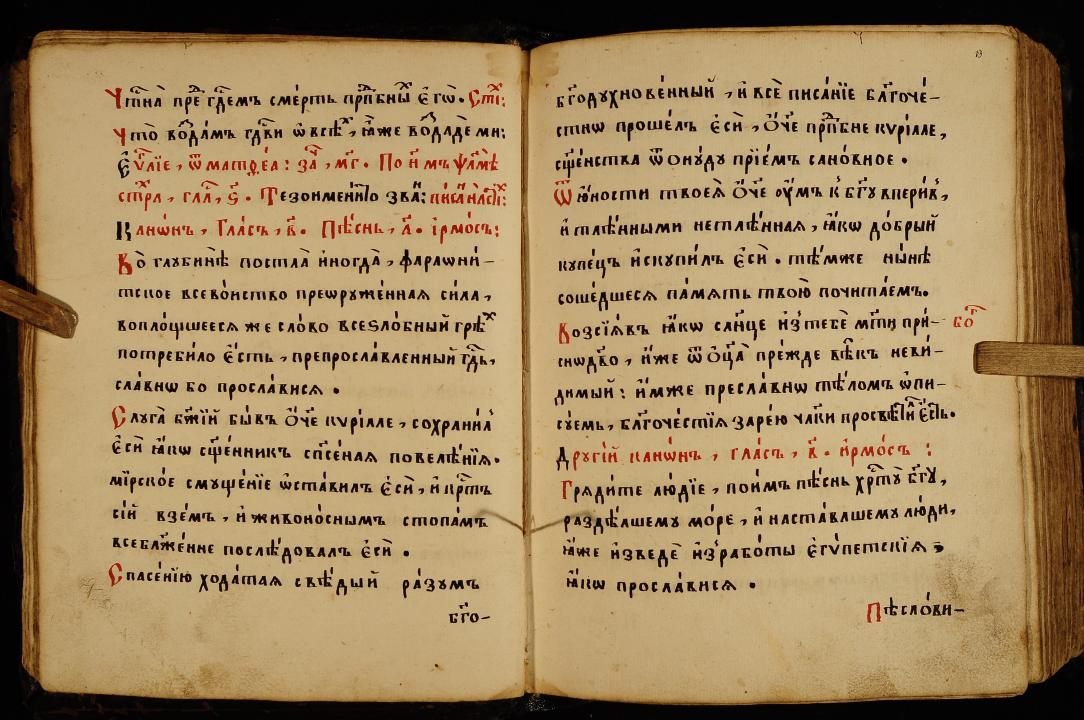 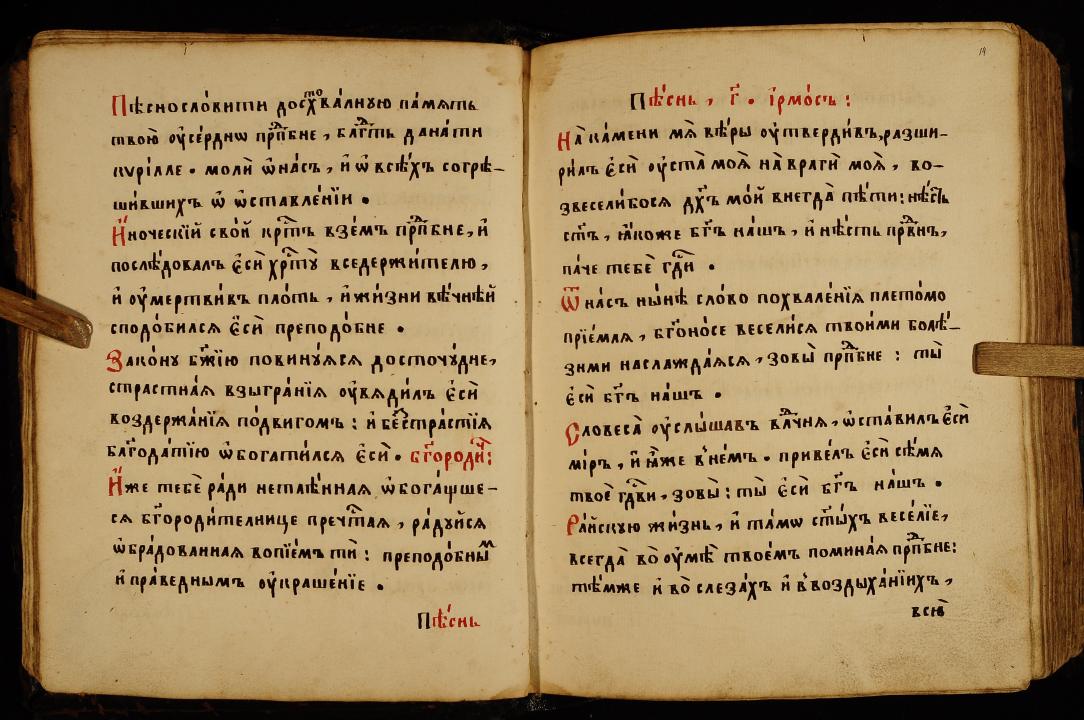 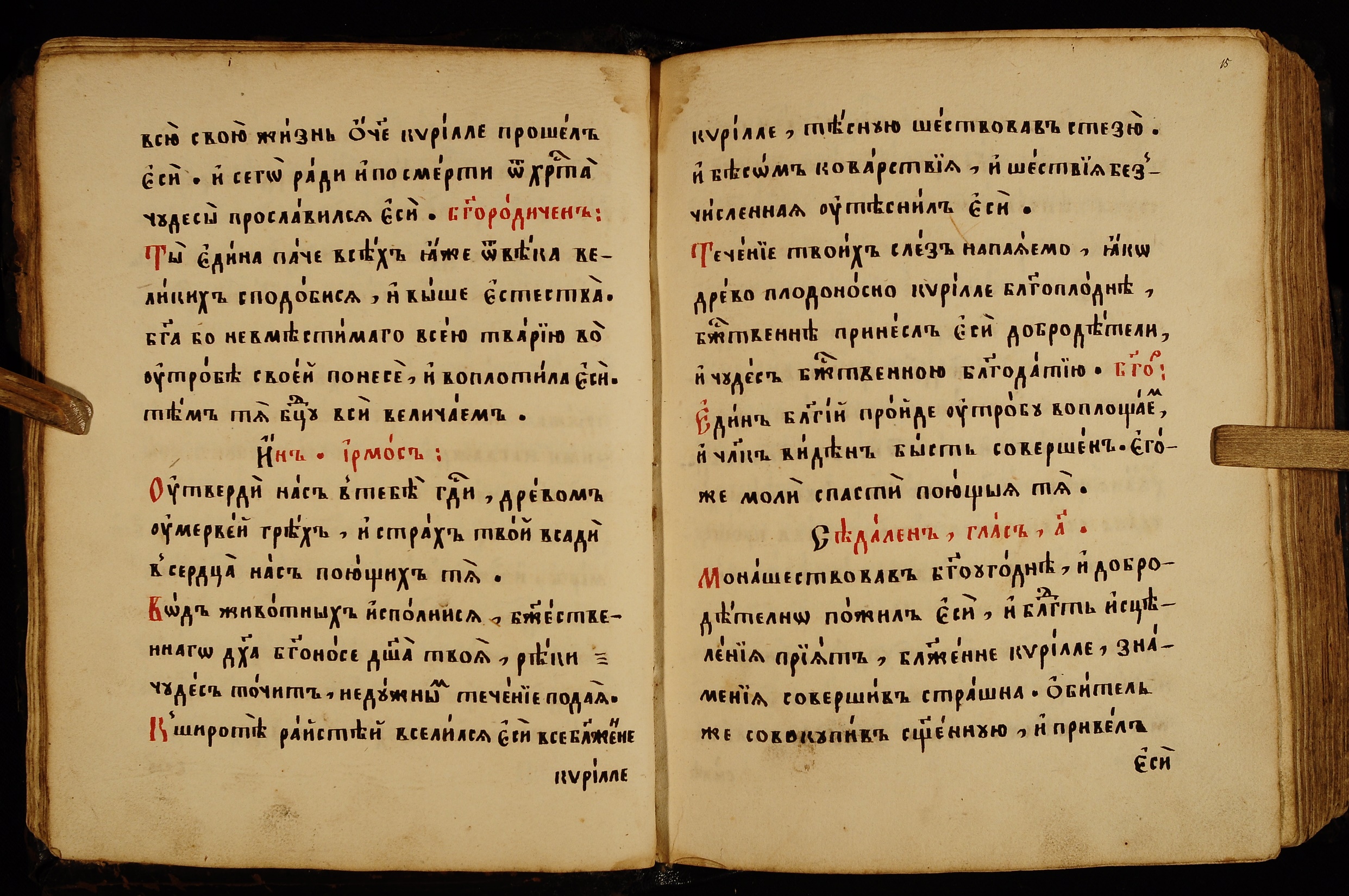 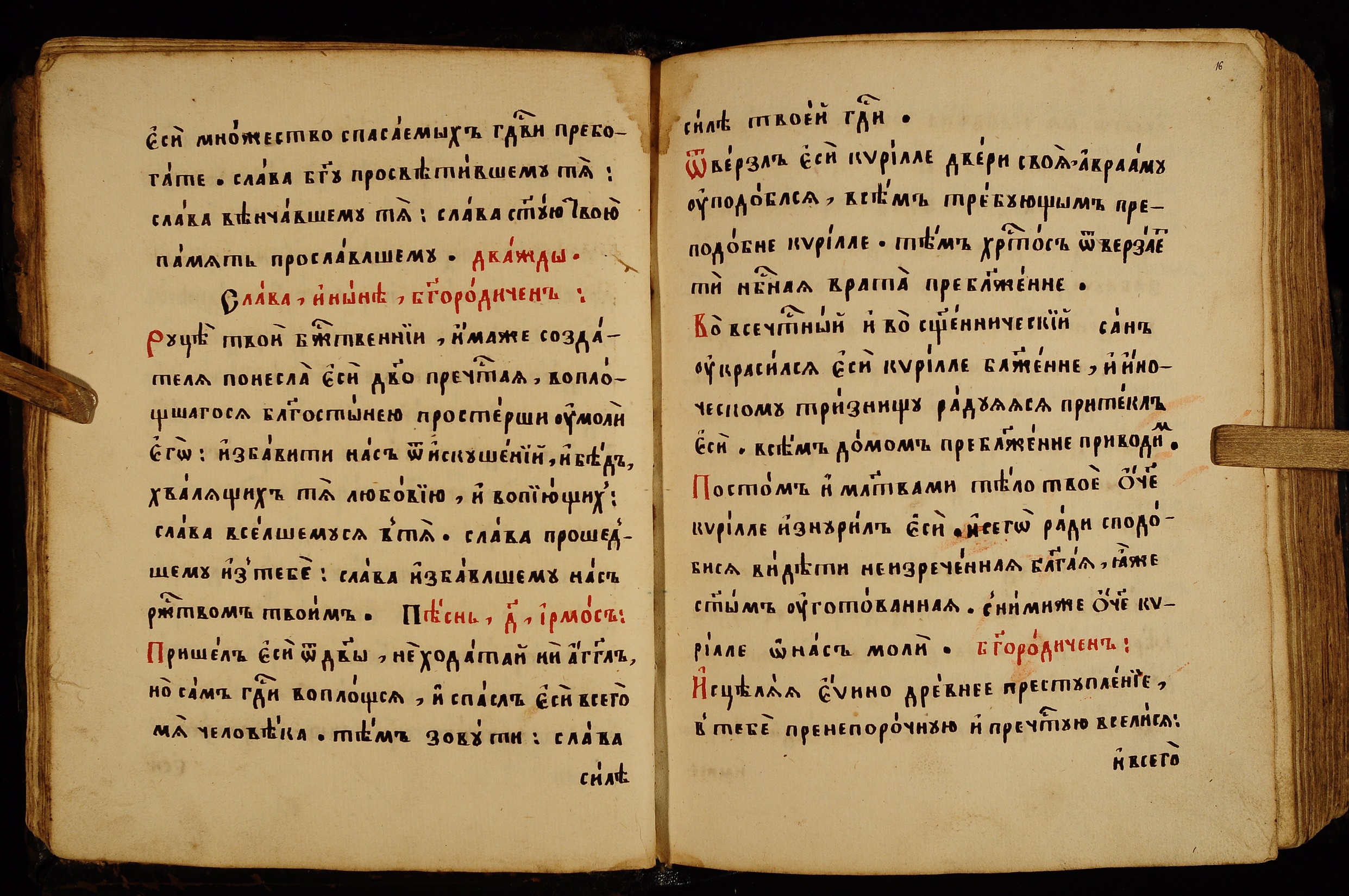 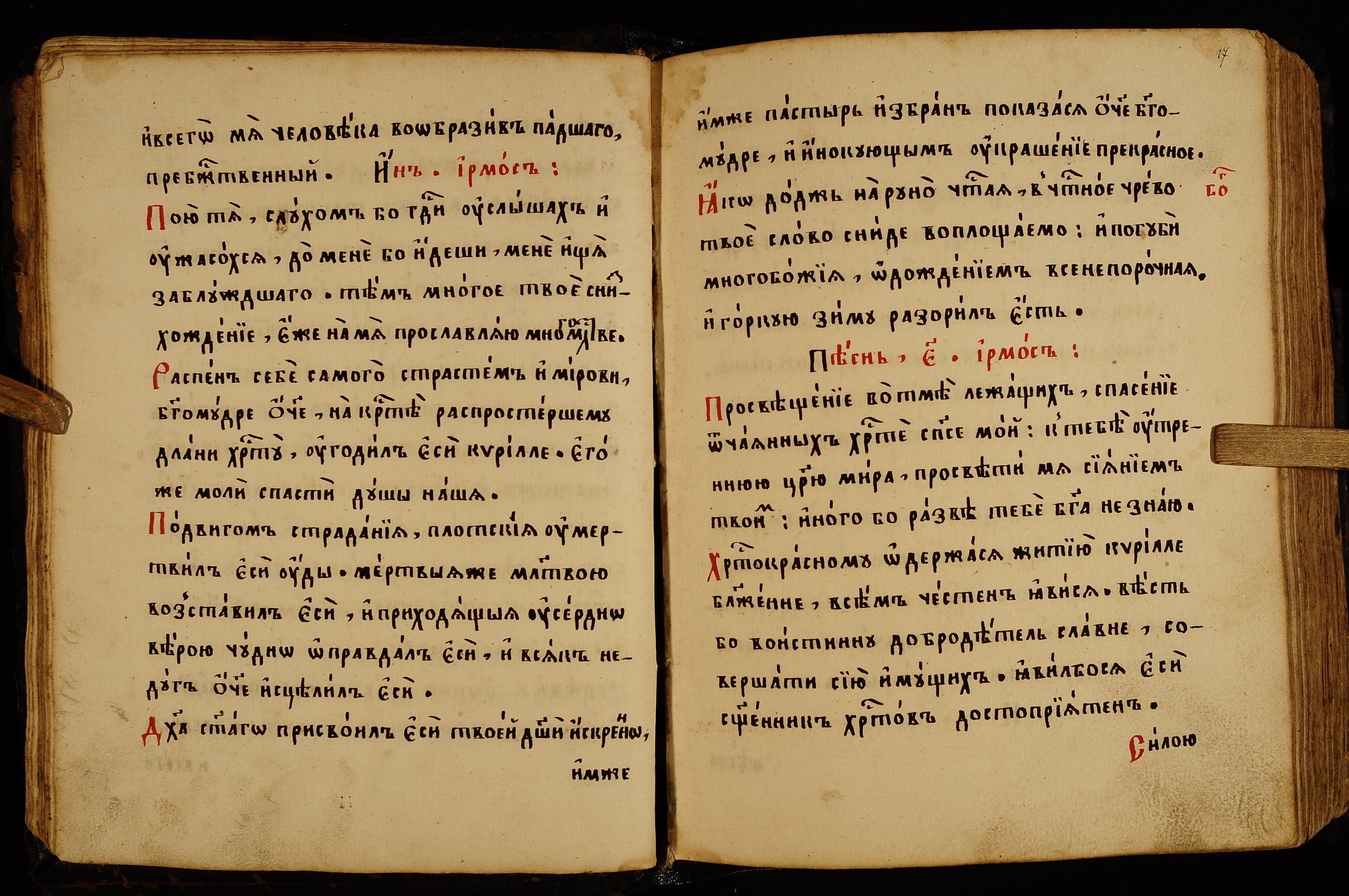 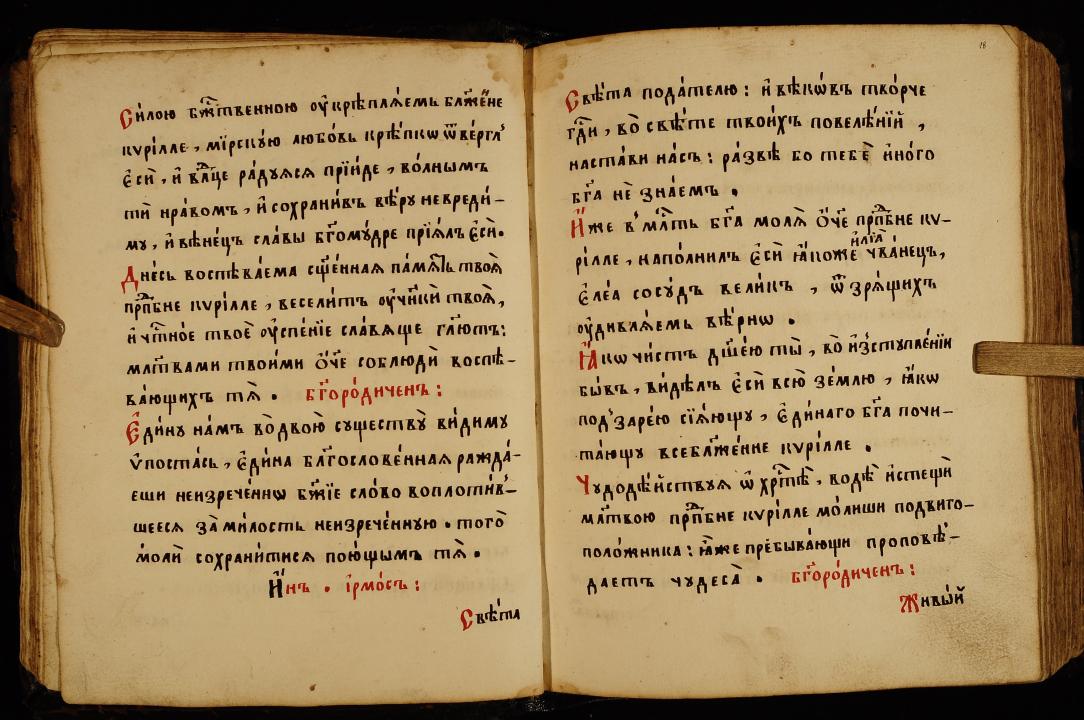 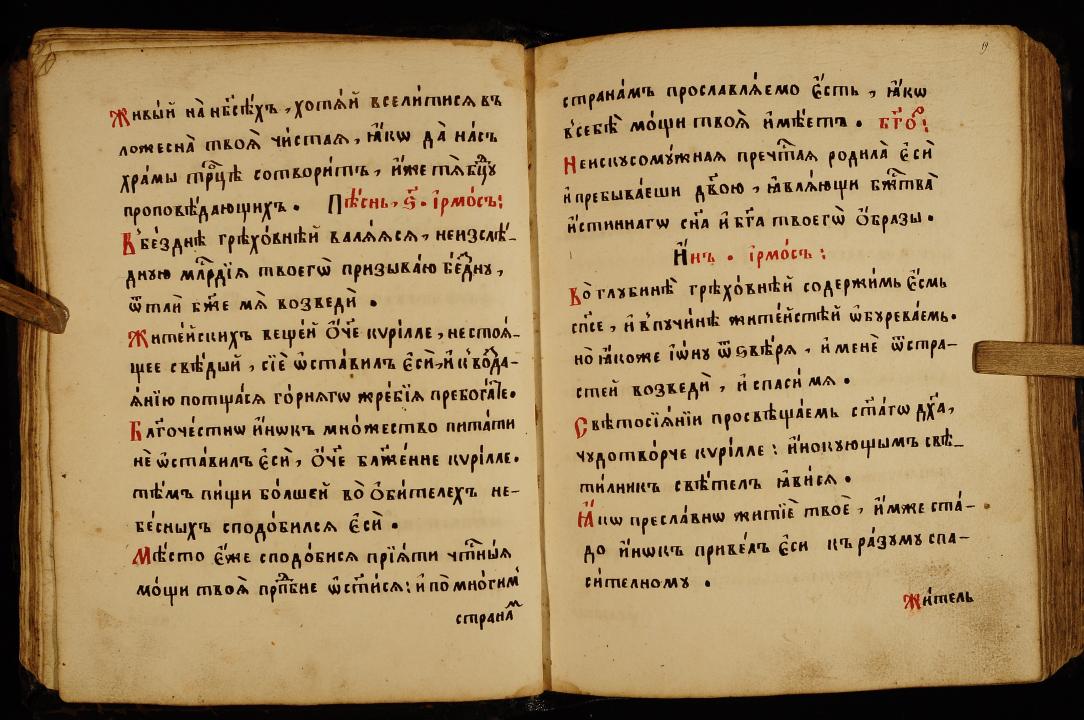 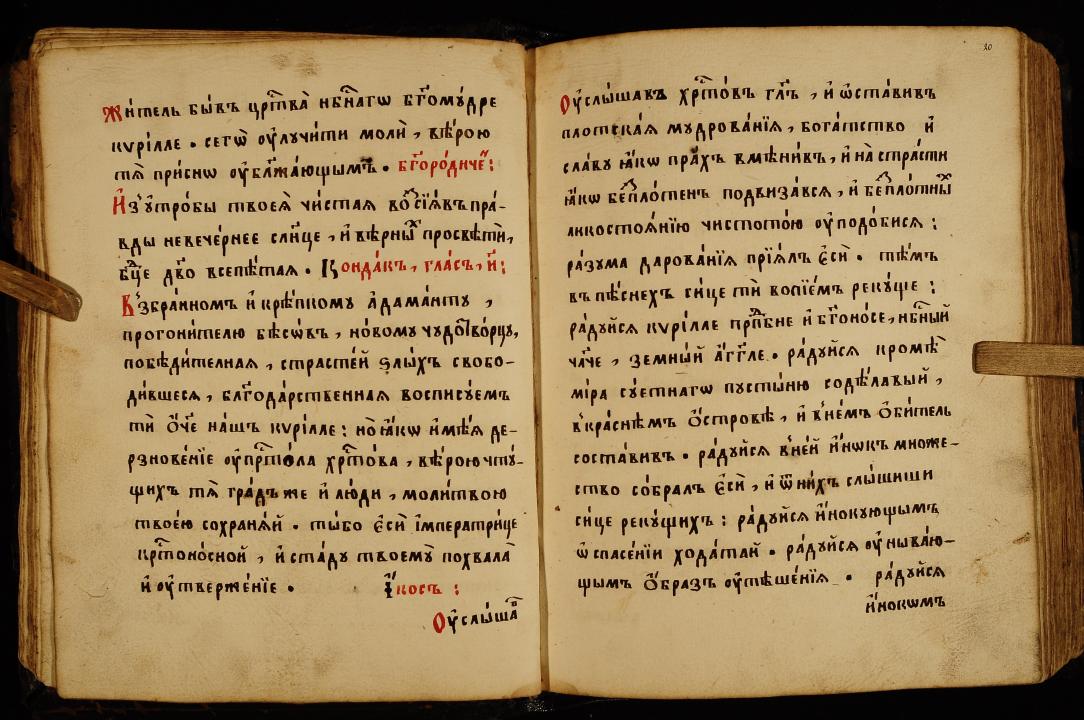 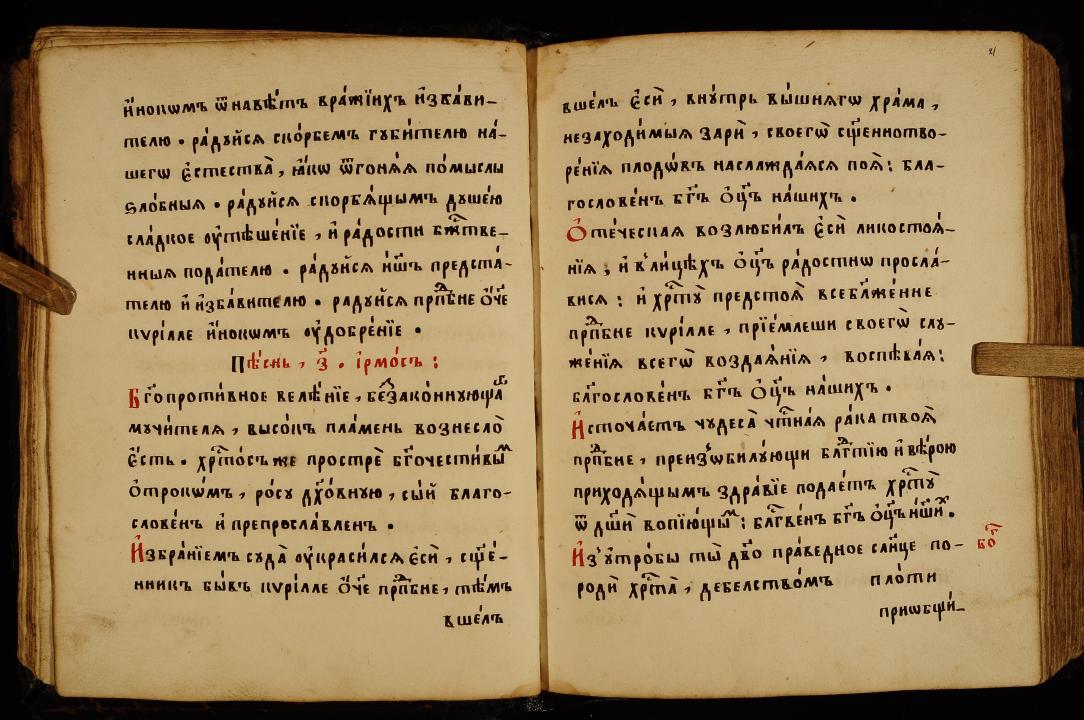 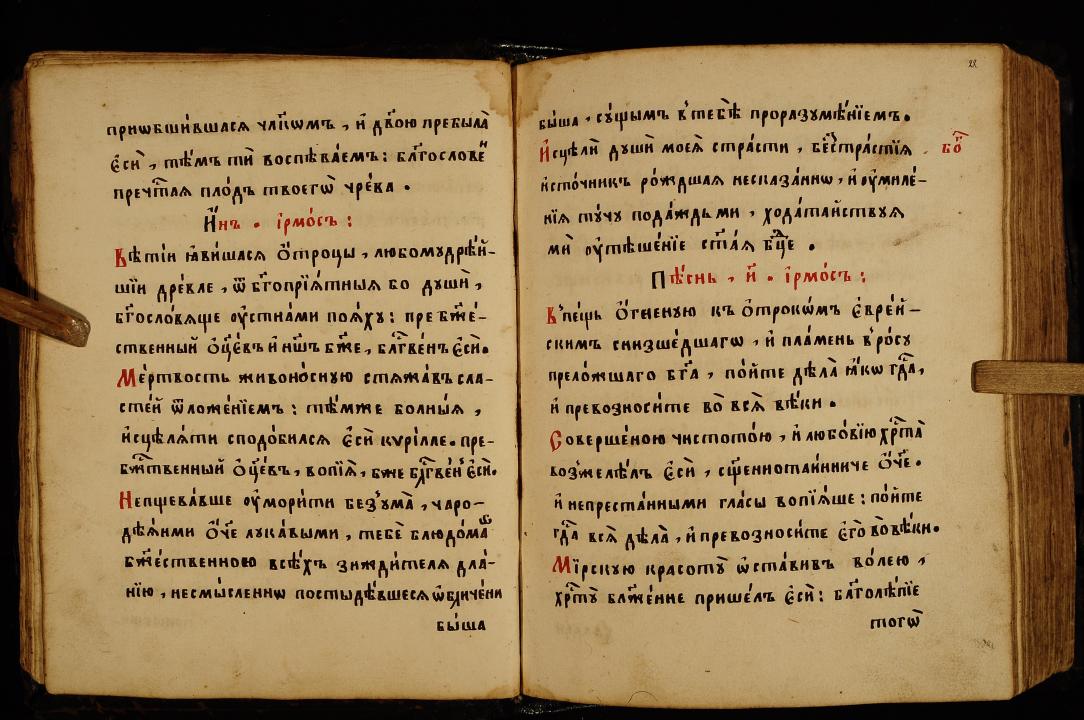 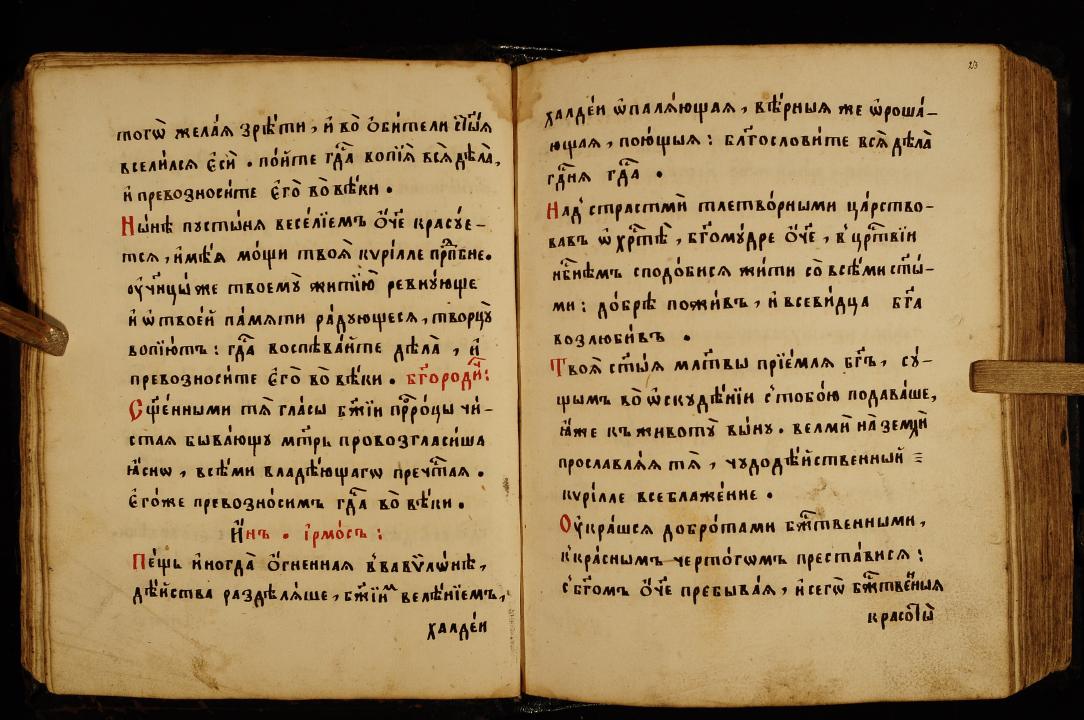 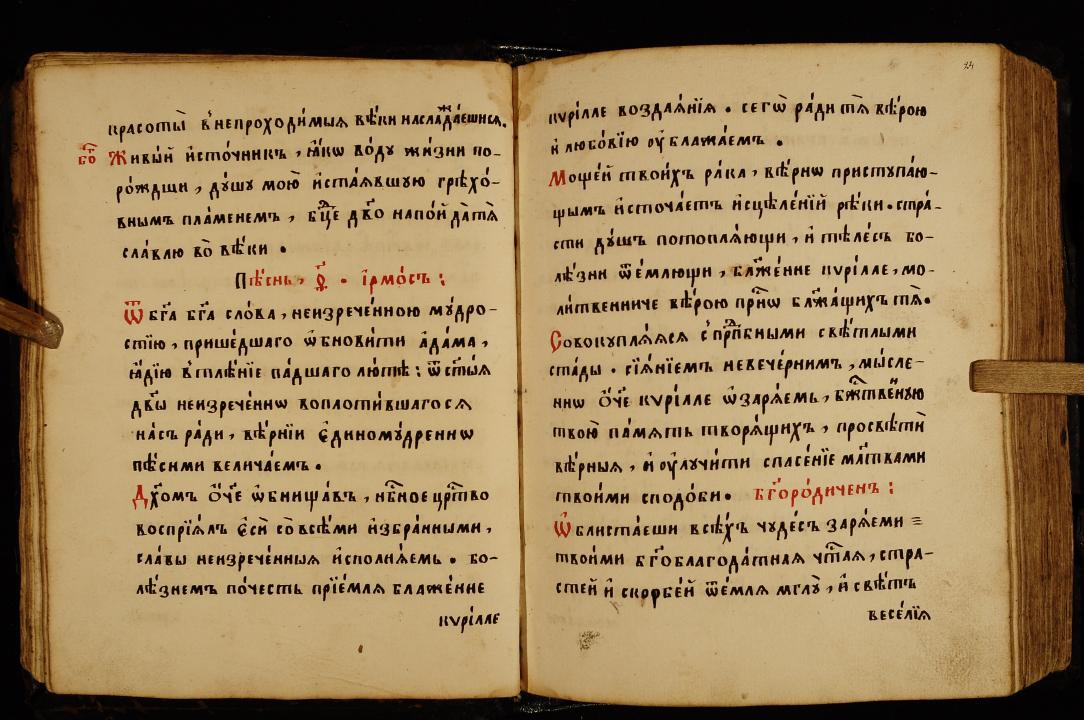 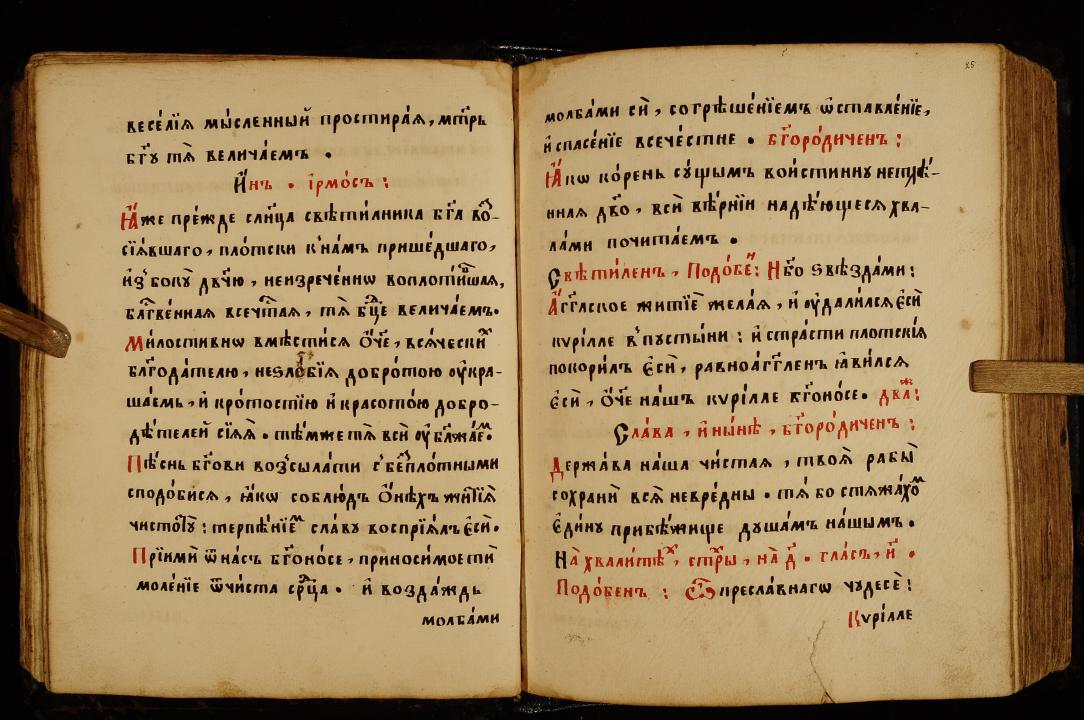 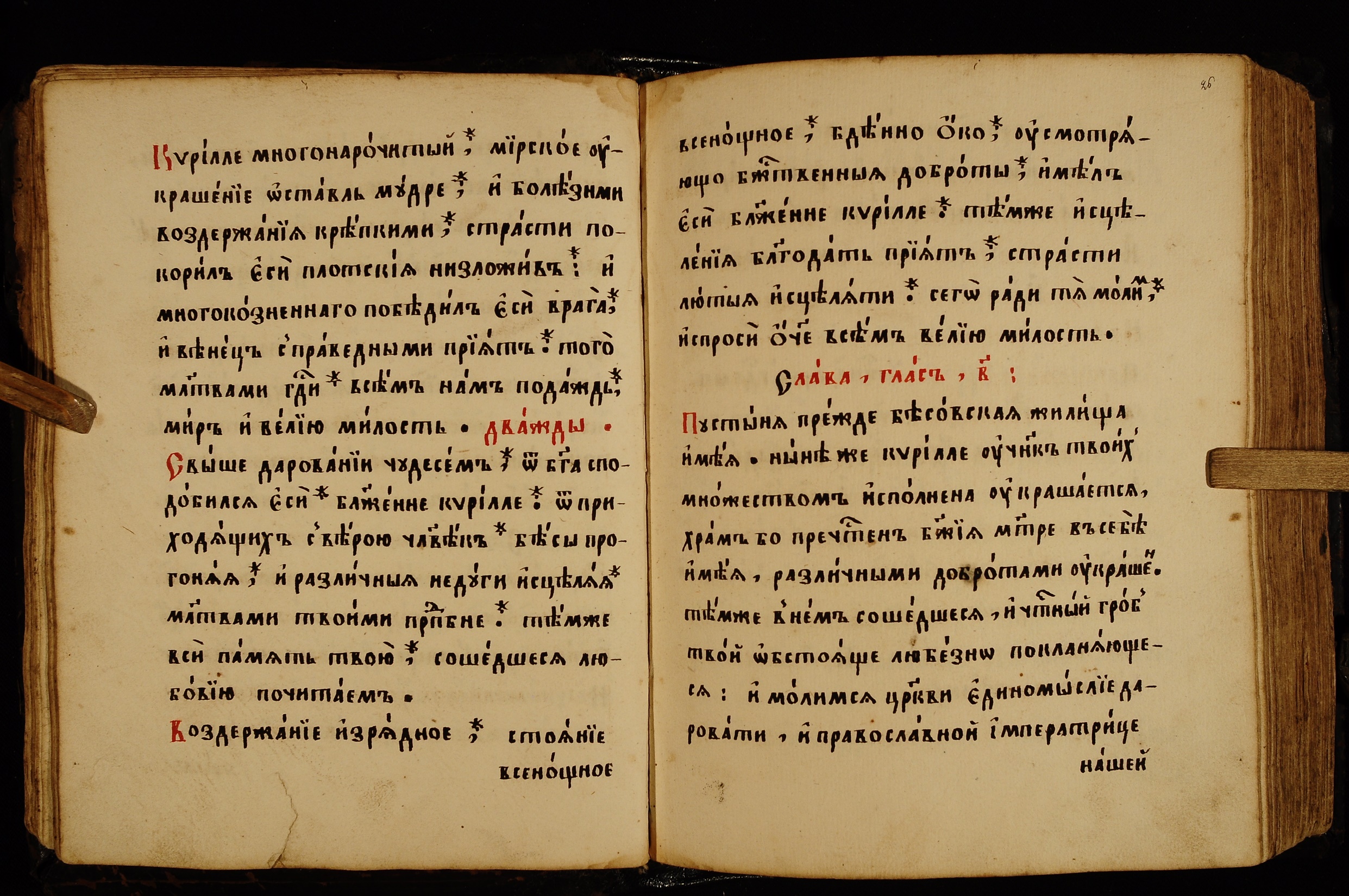 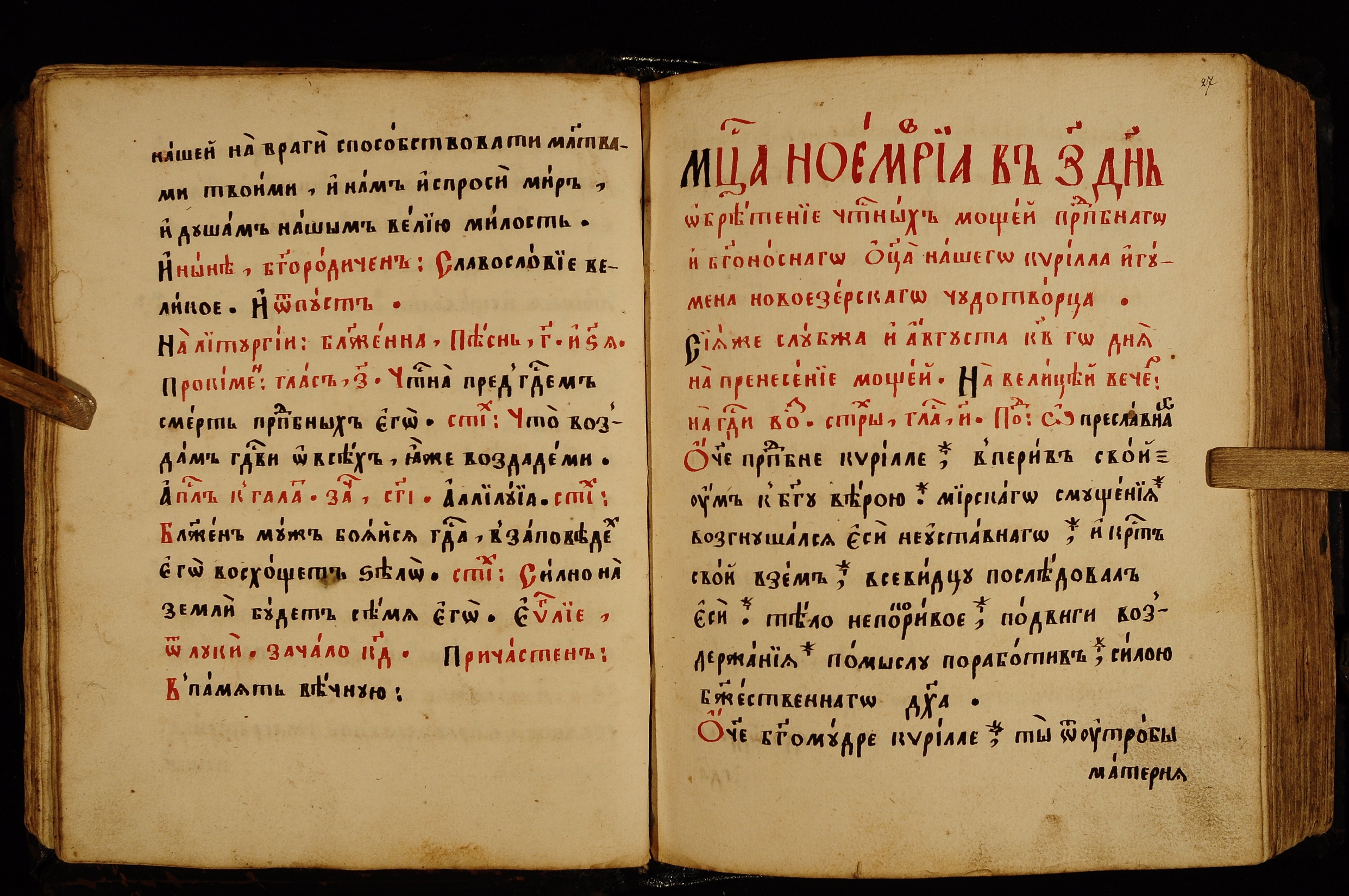 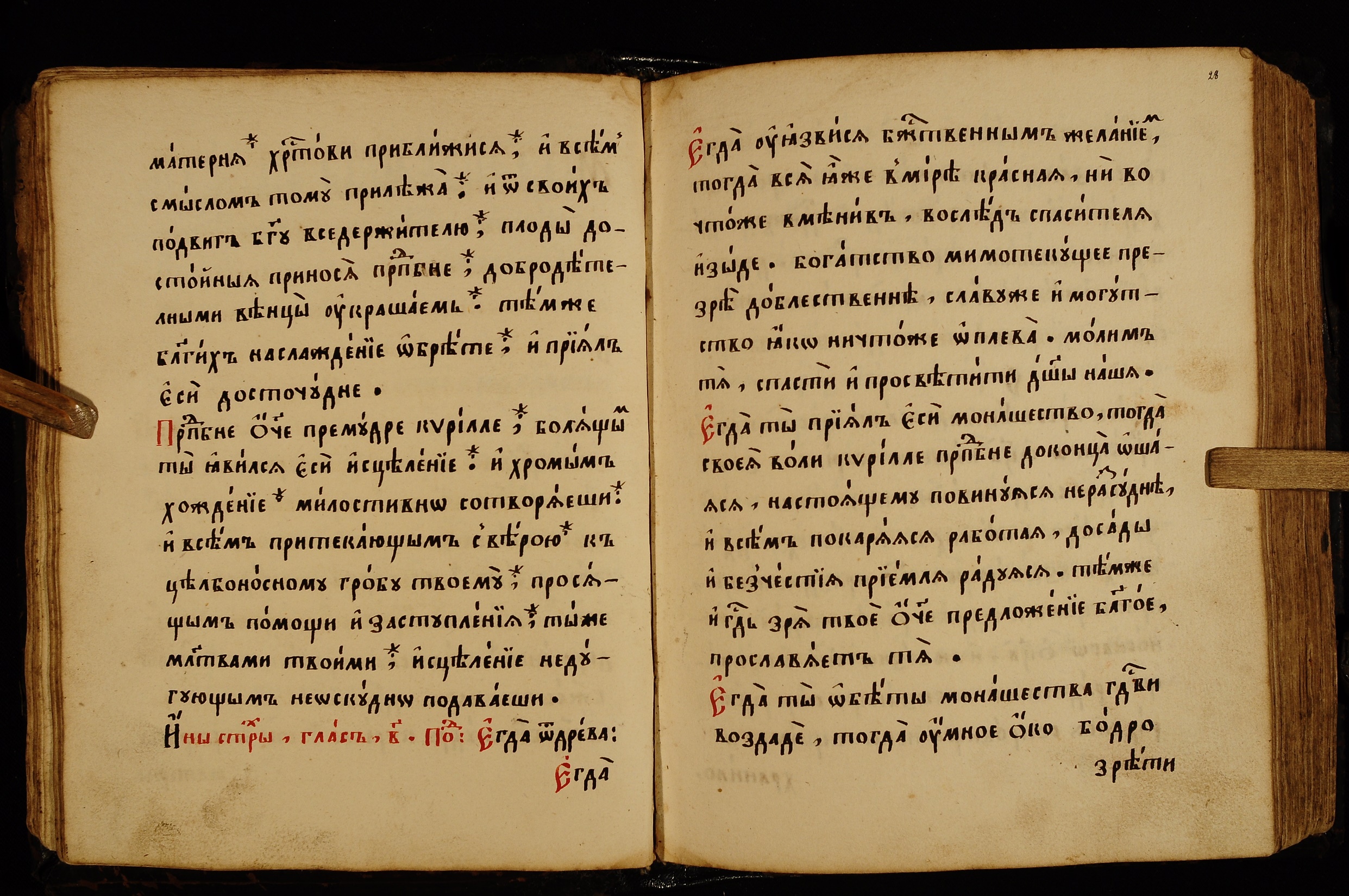 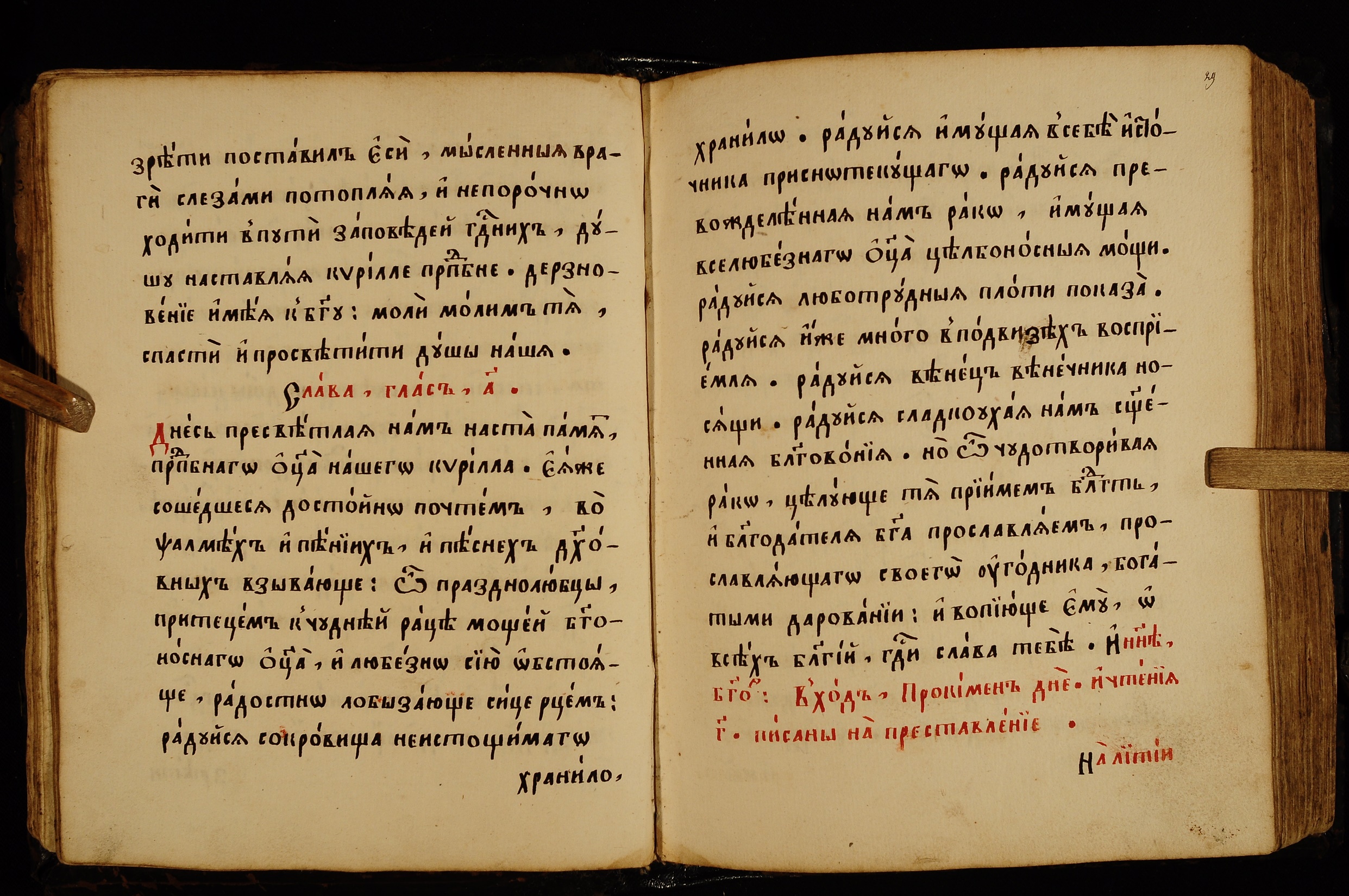 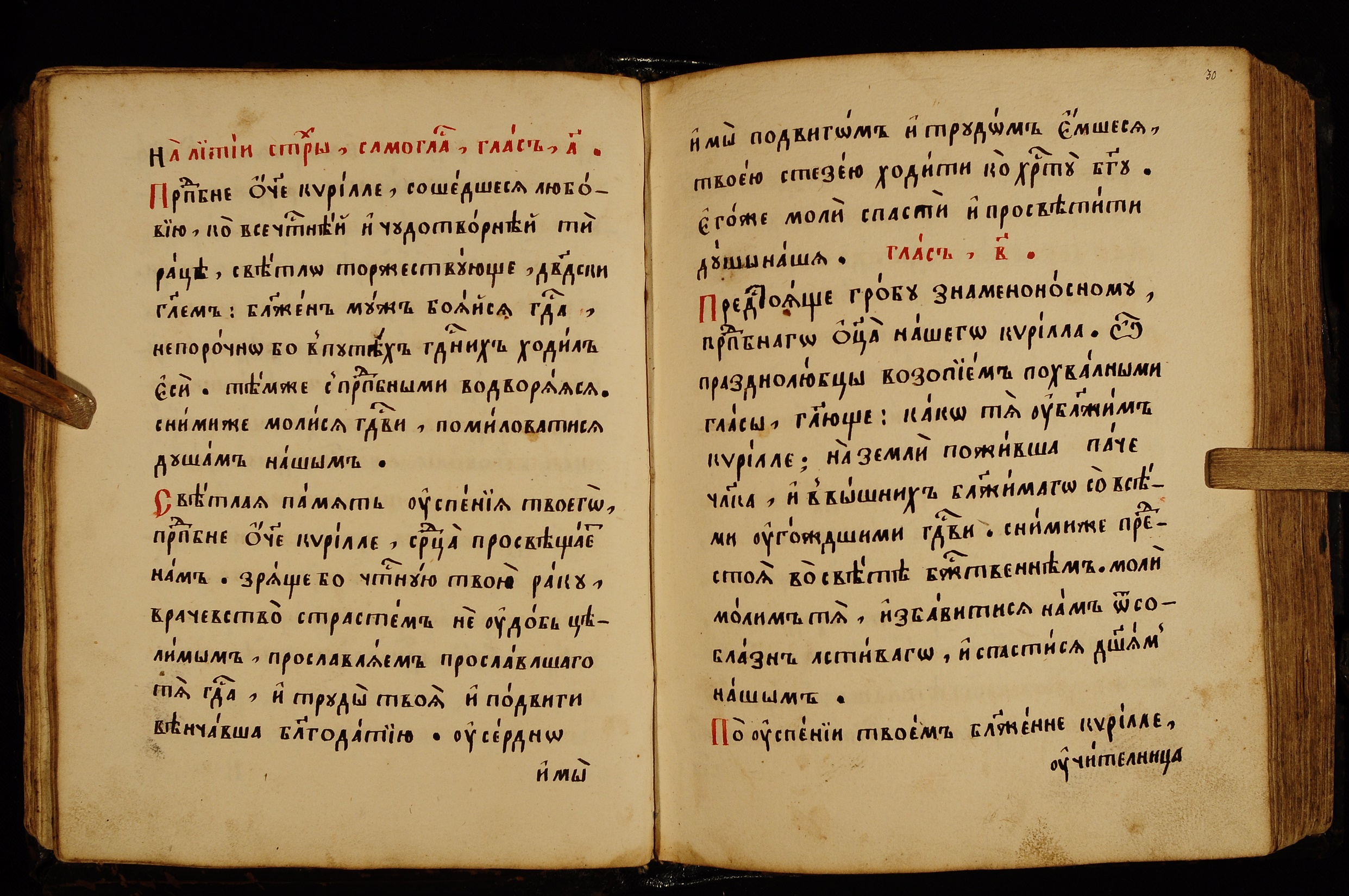 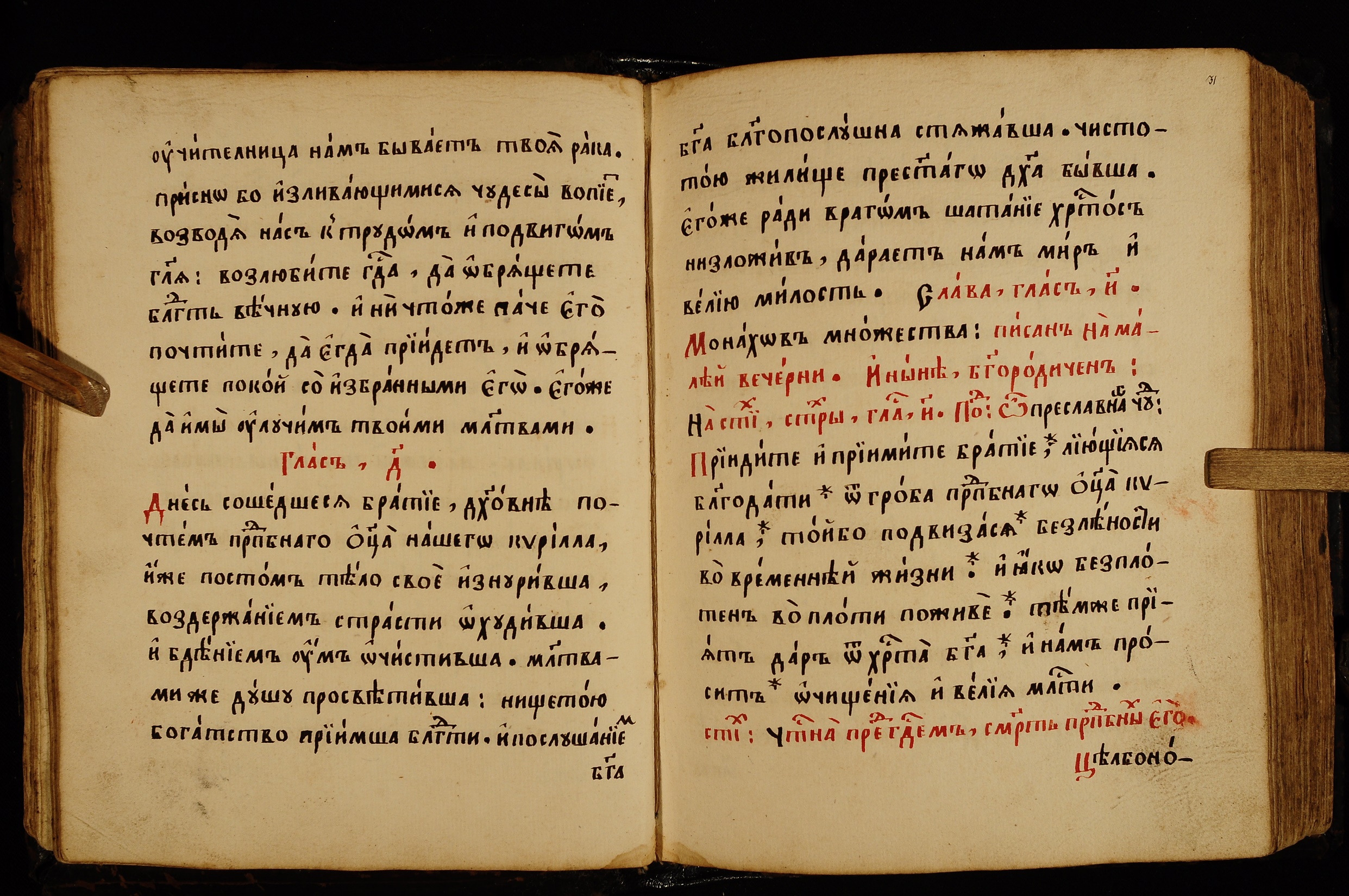 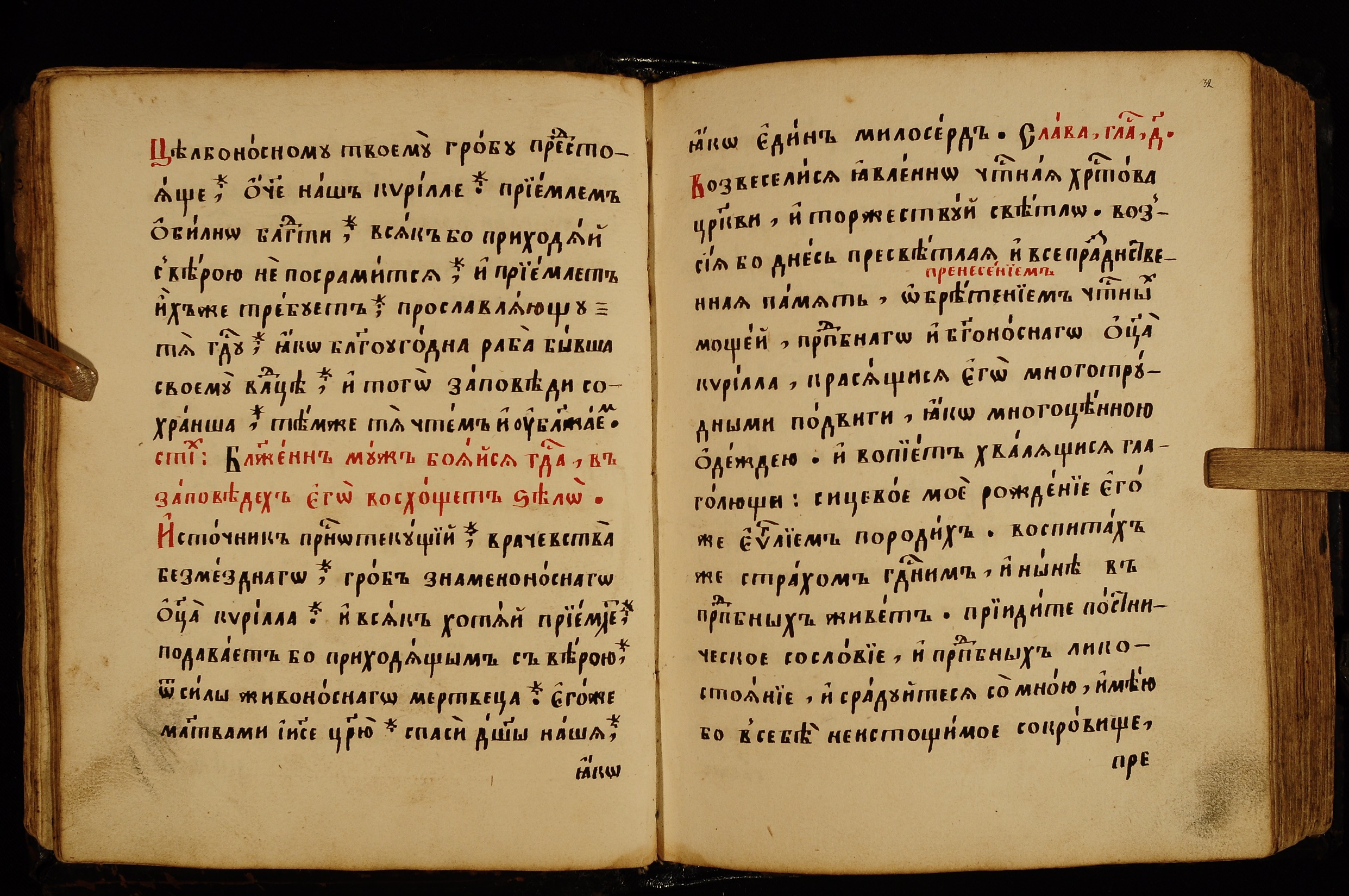 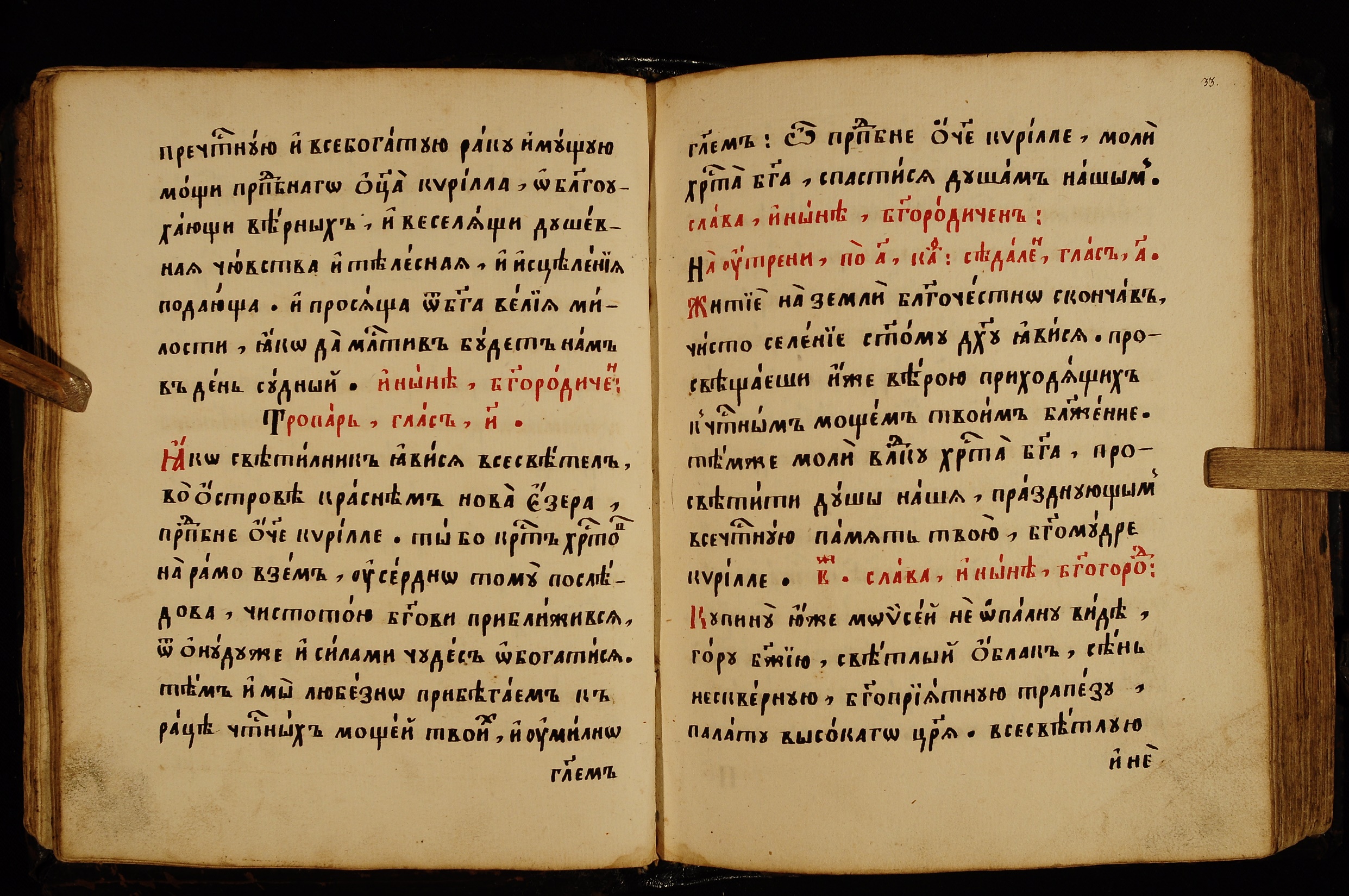 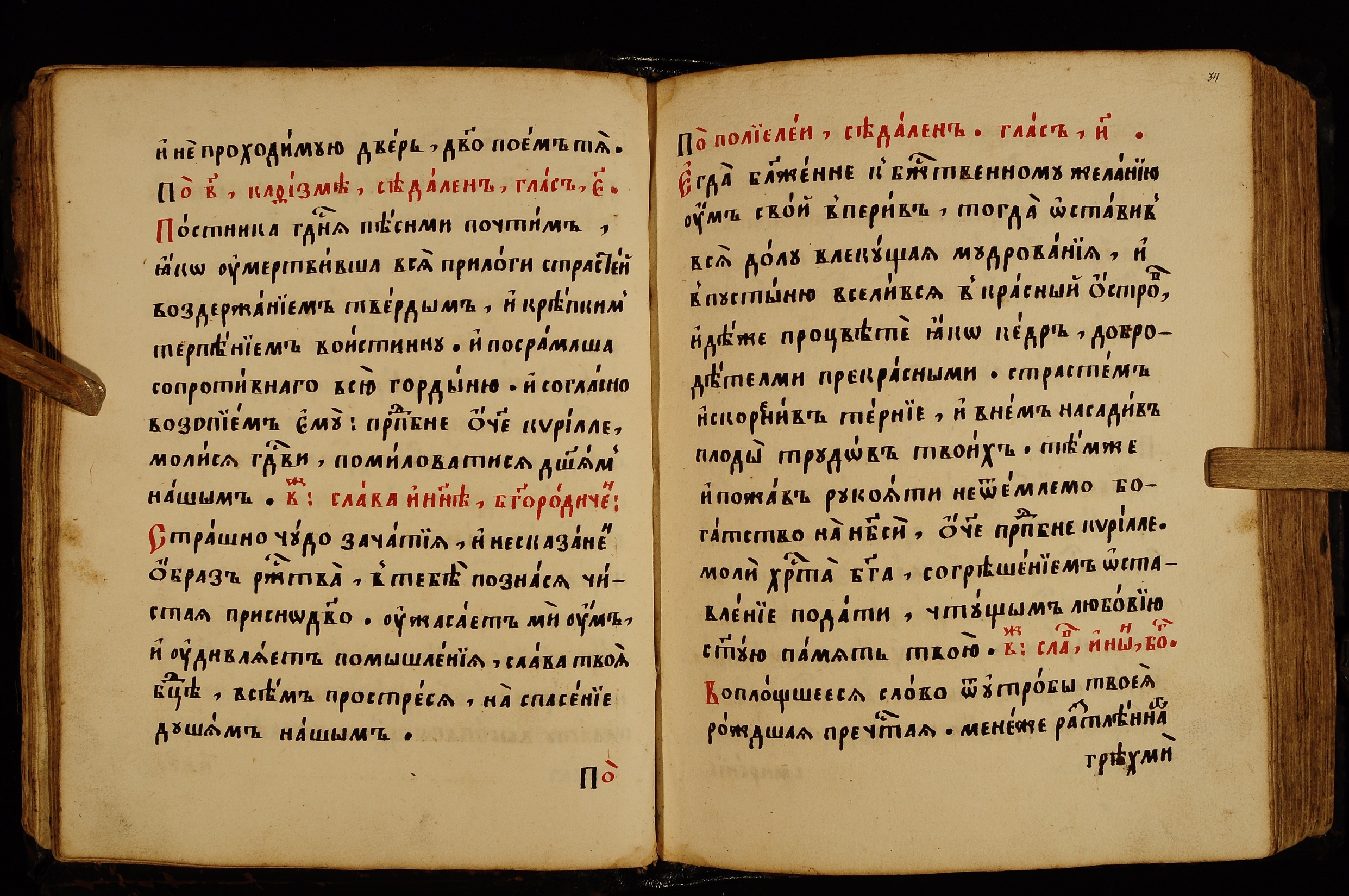 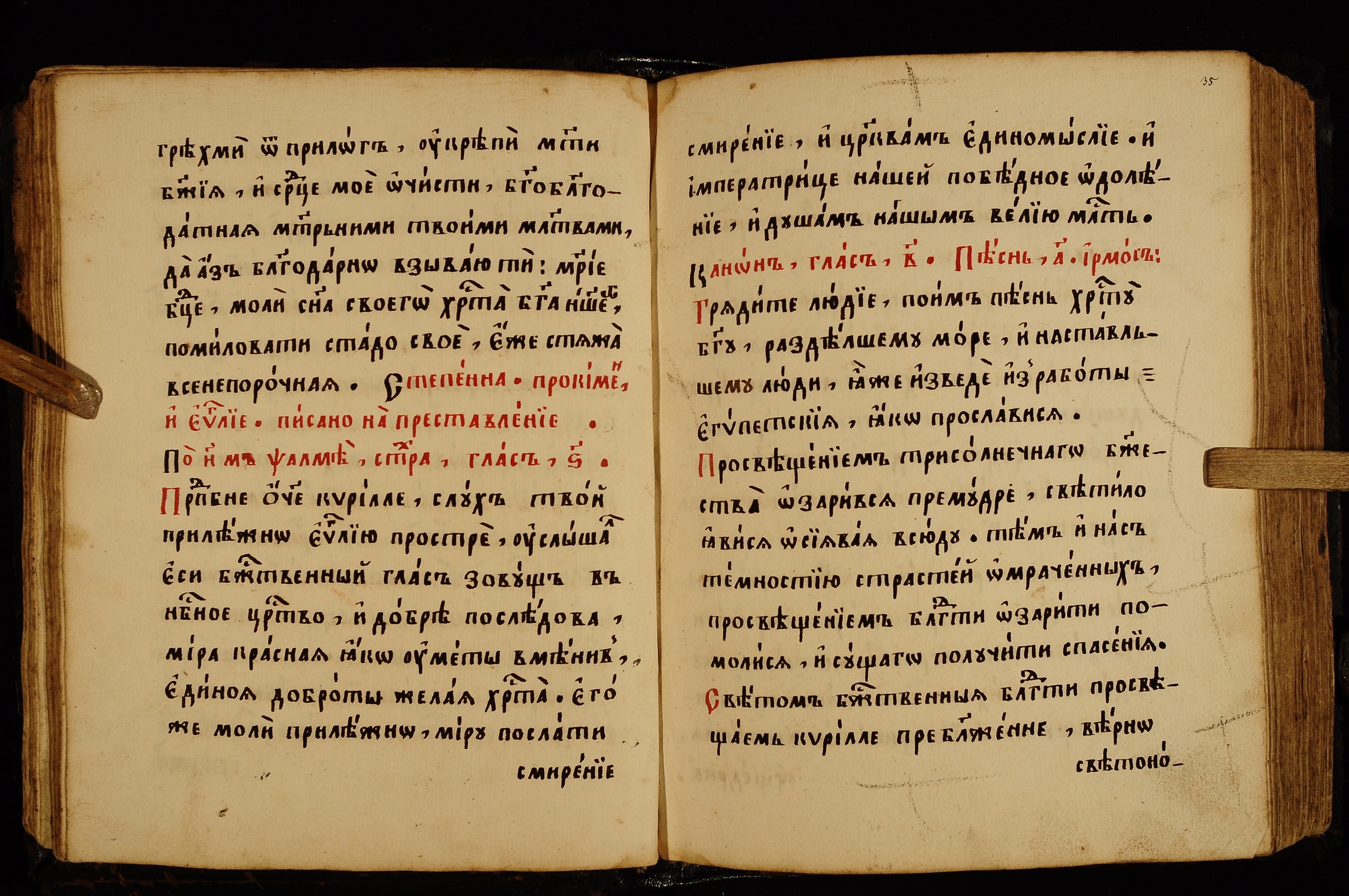 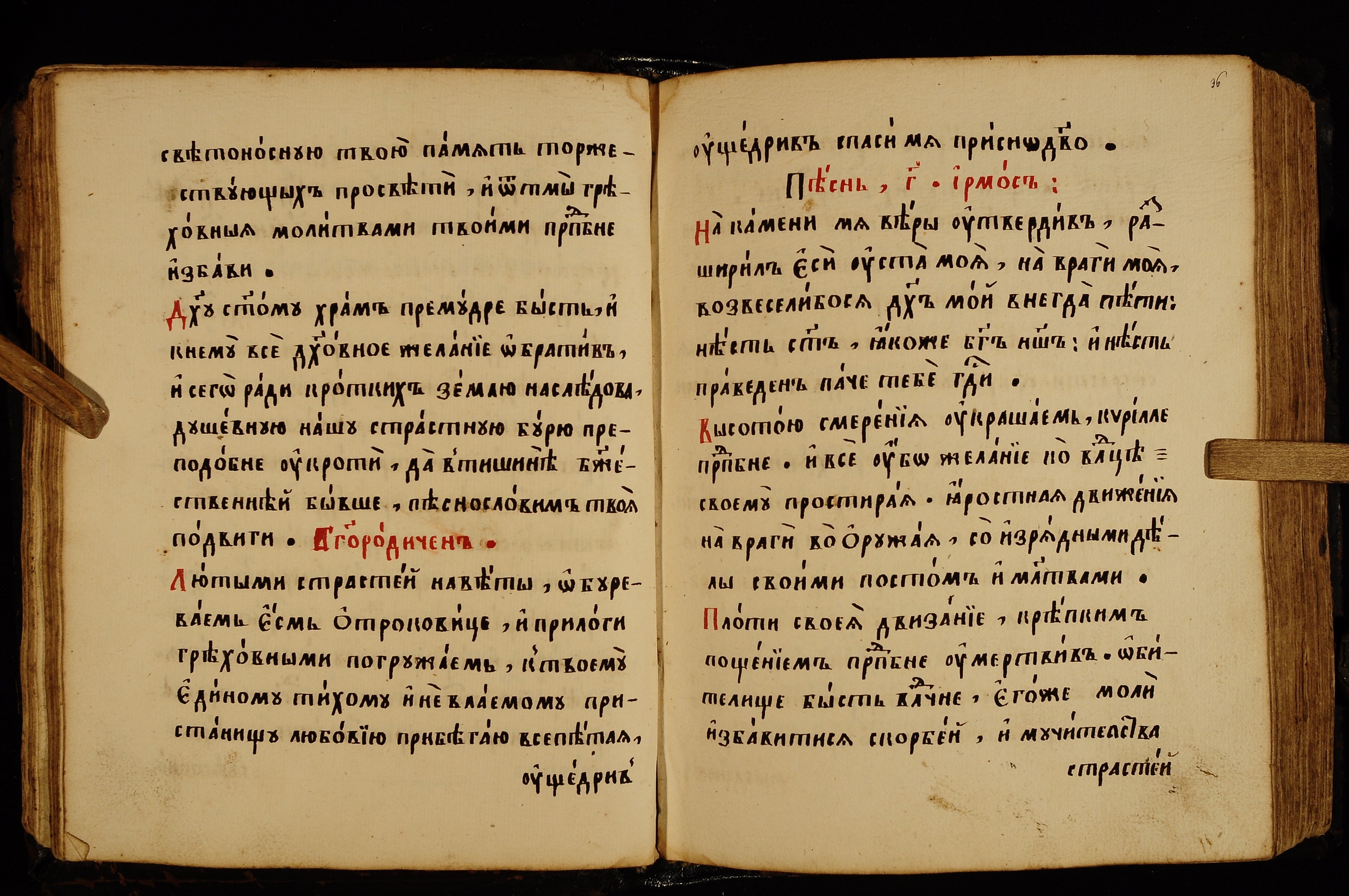 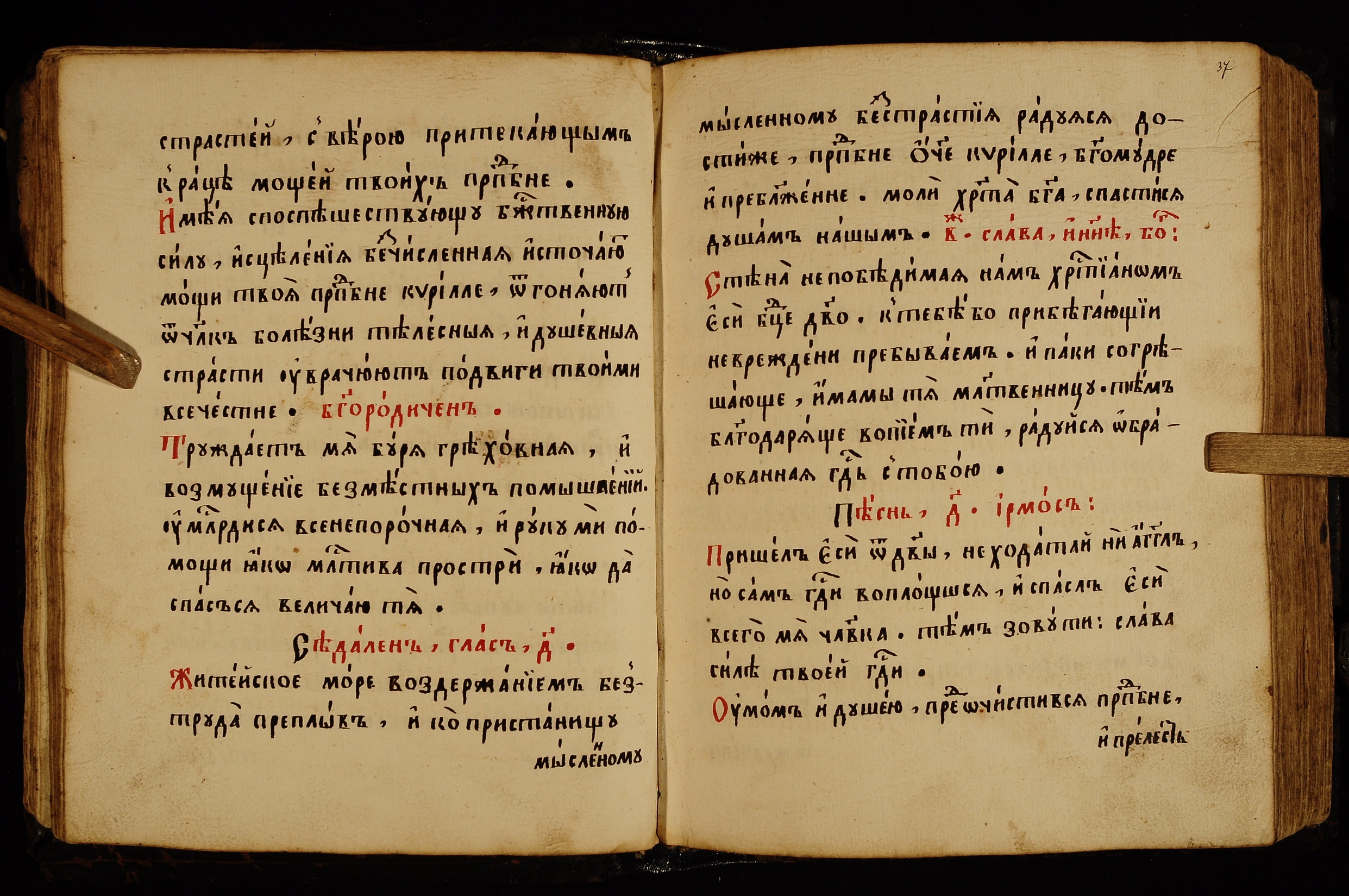 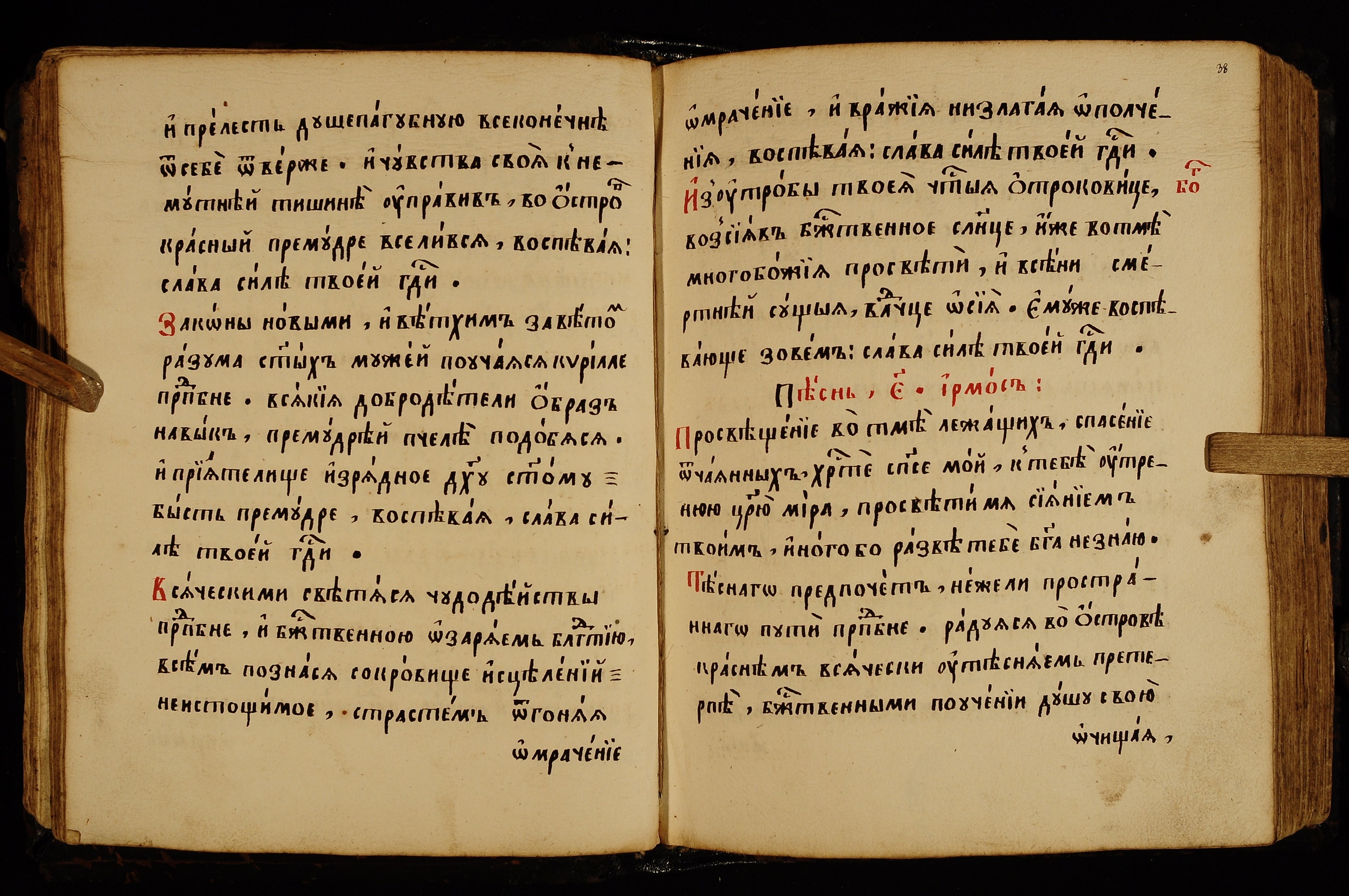 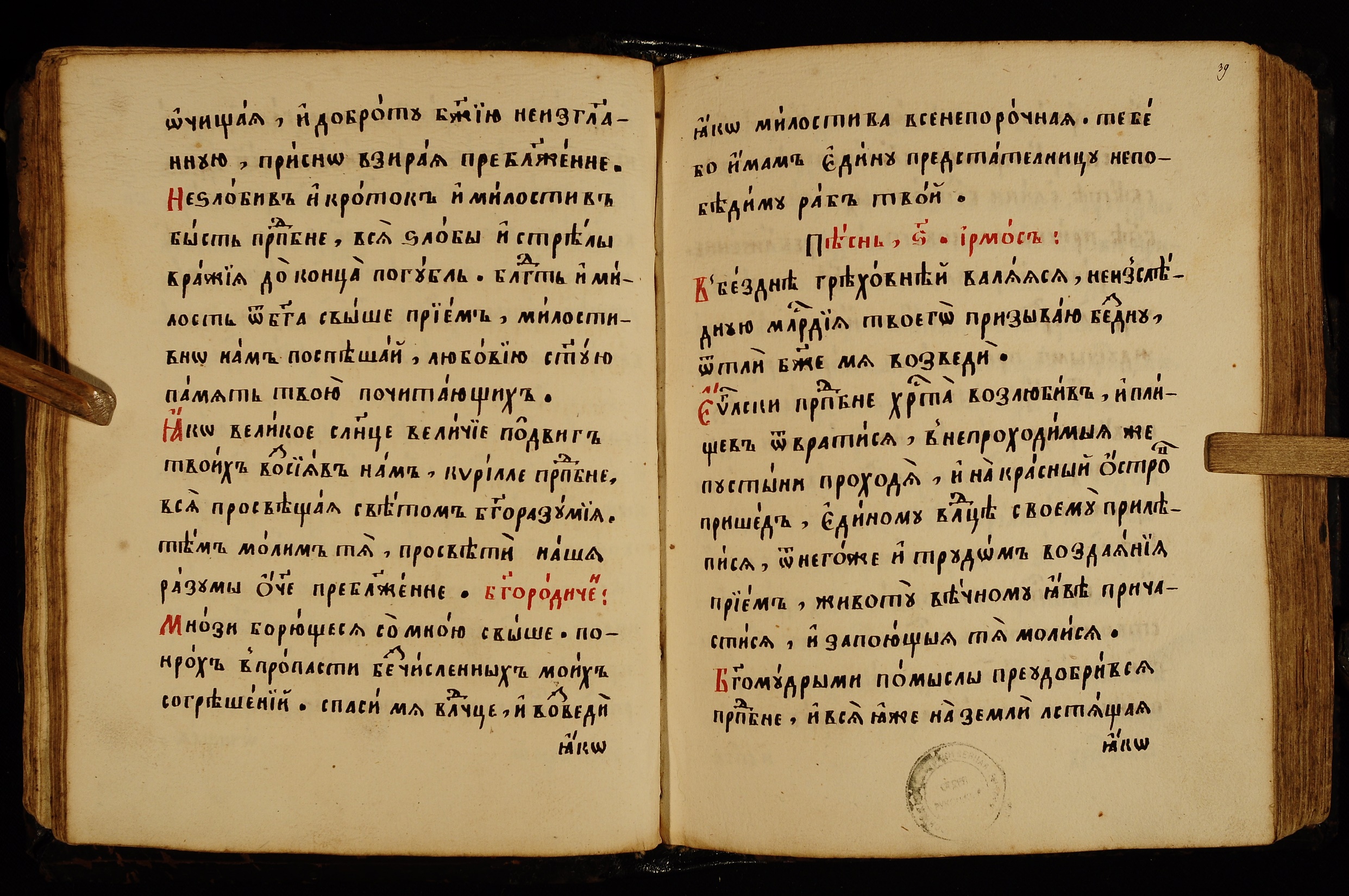 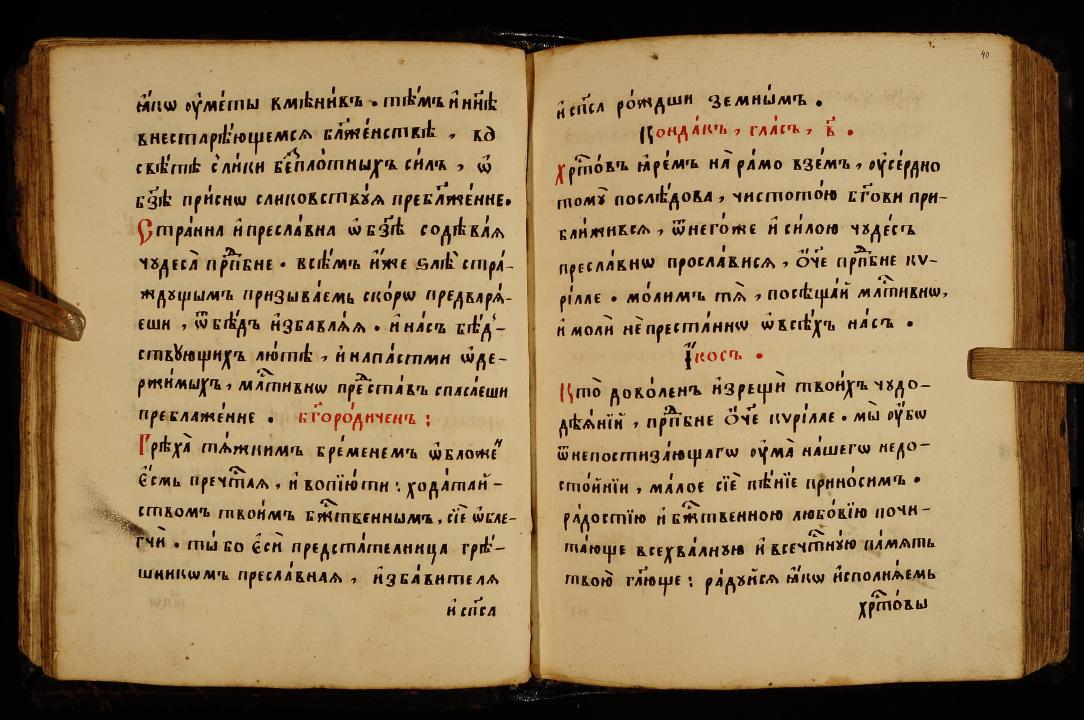 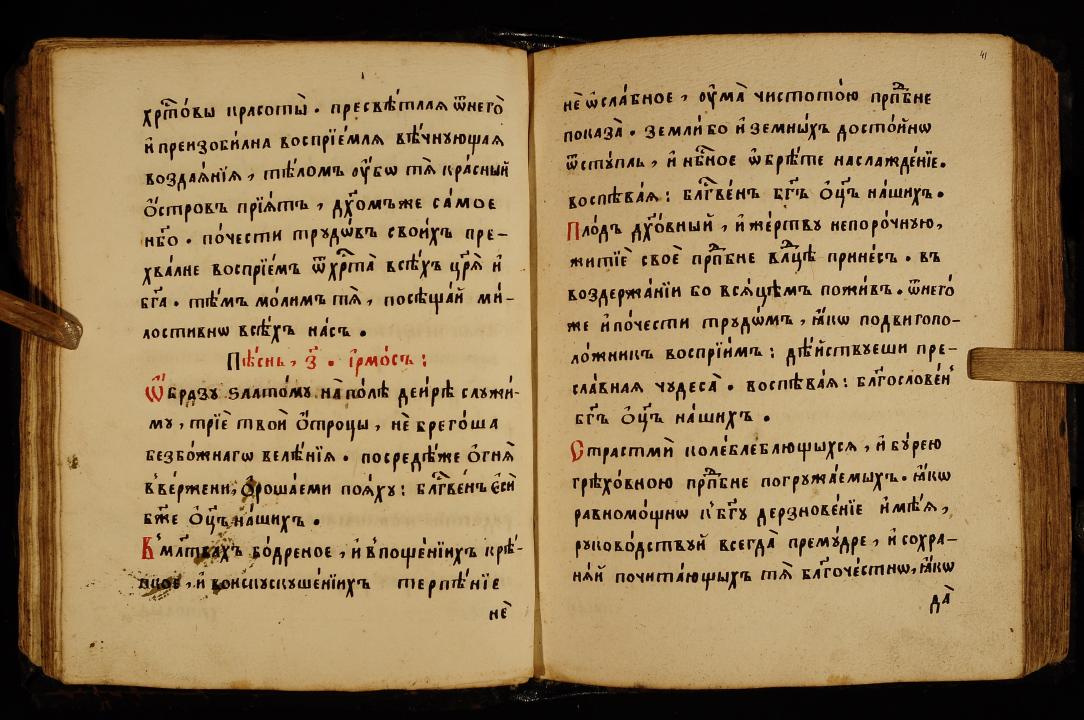 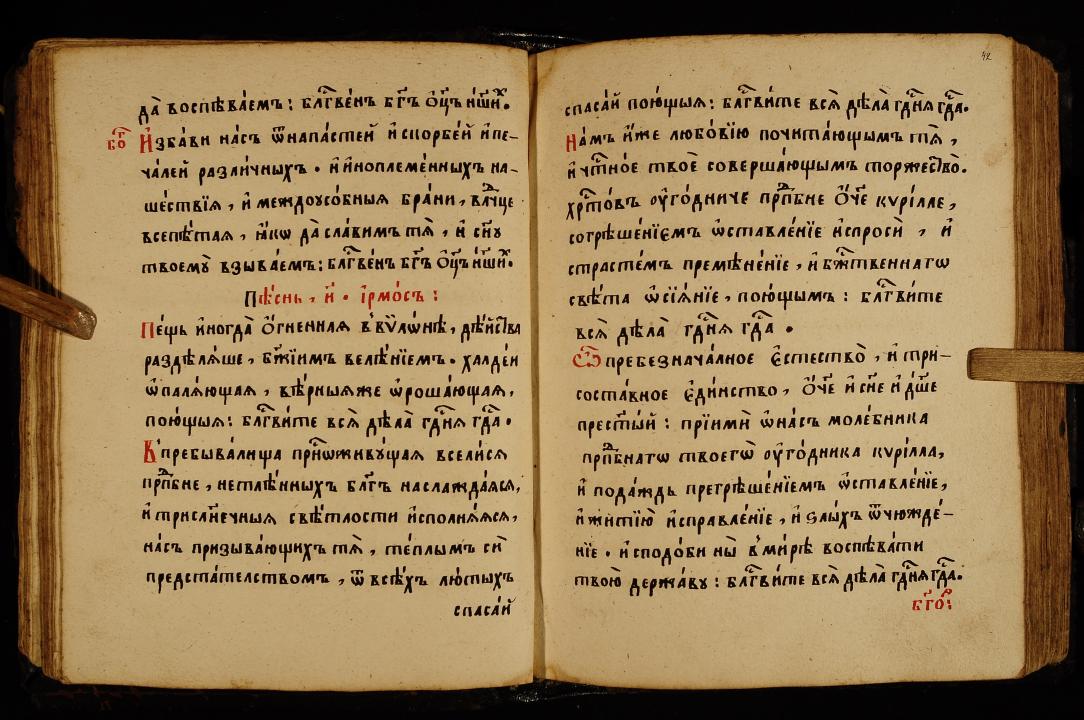 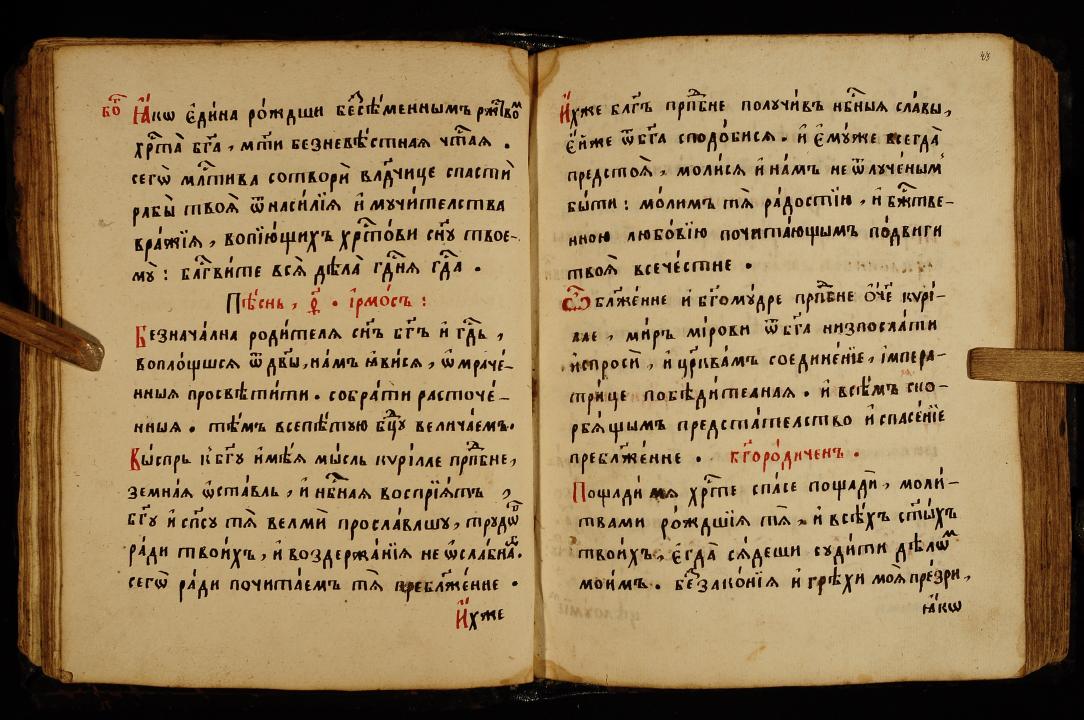 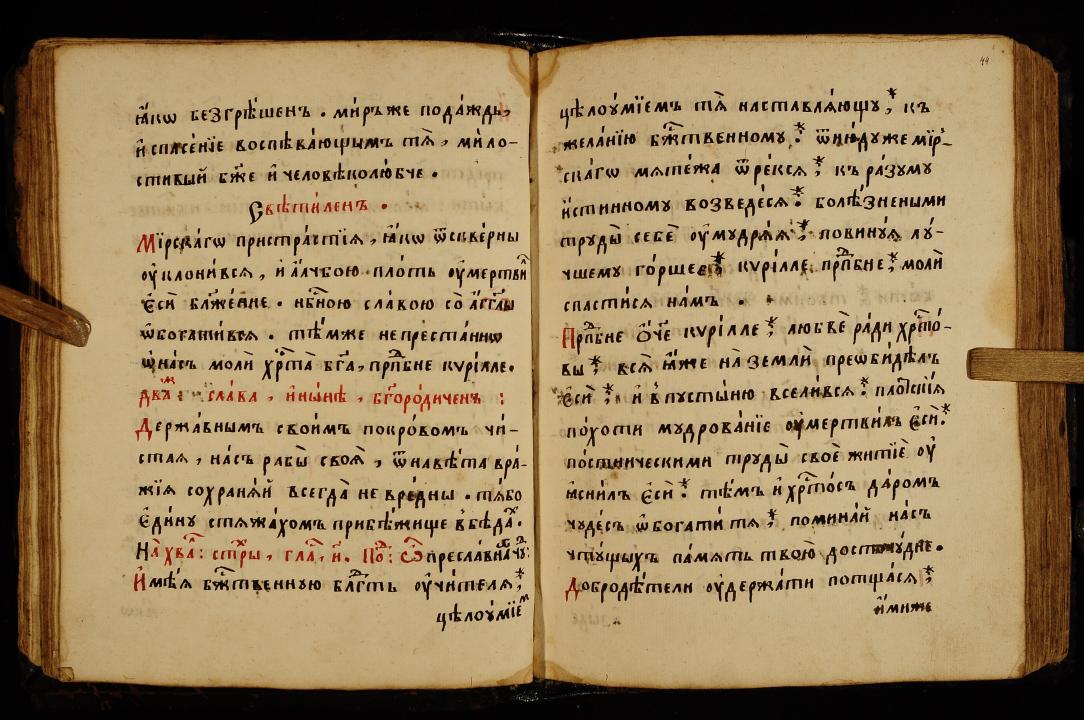 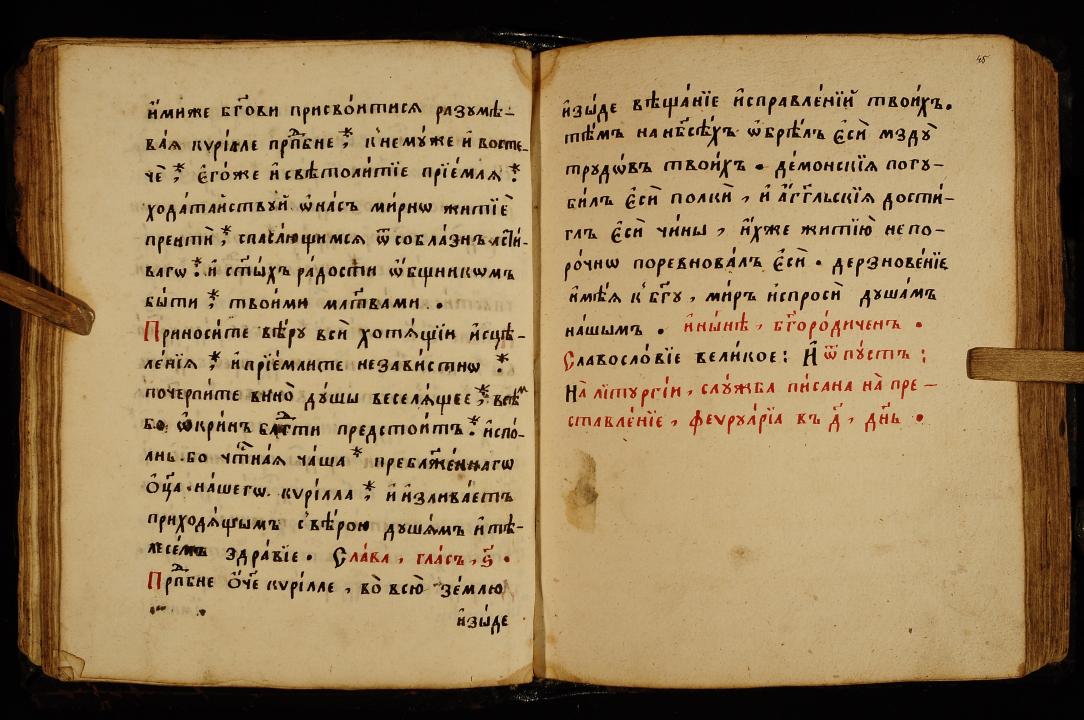 Источник
http://old.stsl.ru/manuscripts/fond-228/118?fnum=52